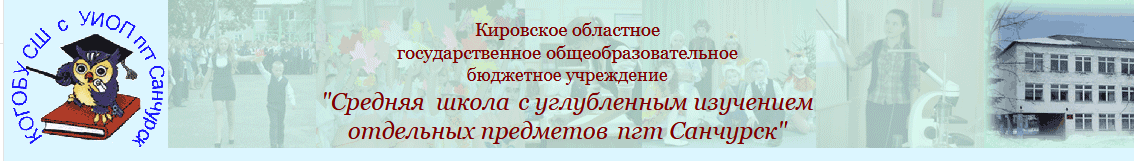 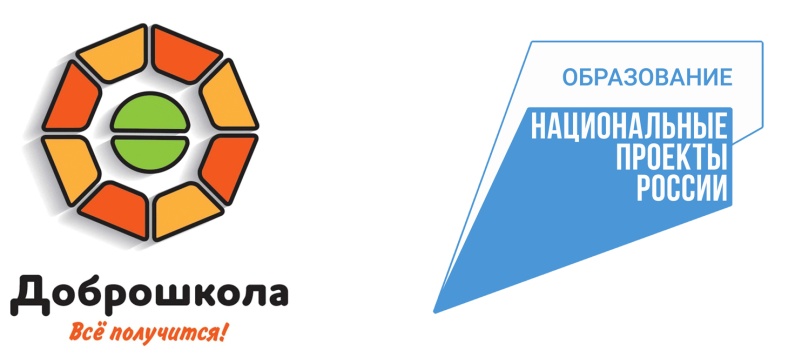 Августовское совещание педагогических работниковЮго-Западного образовательного округа«Новая образовательная экосистема – новые возможности для обучения и воспитания»
«Наставничество –образование для ВСЕХ»
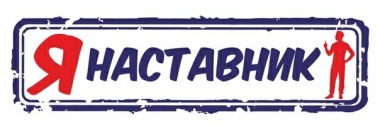 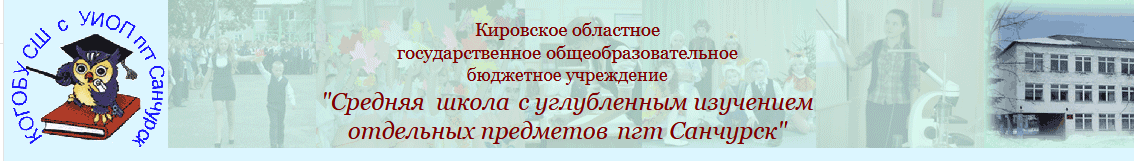 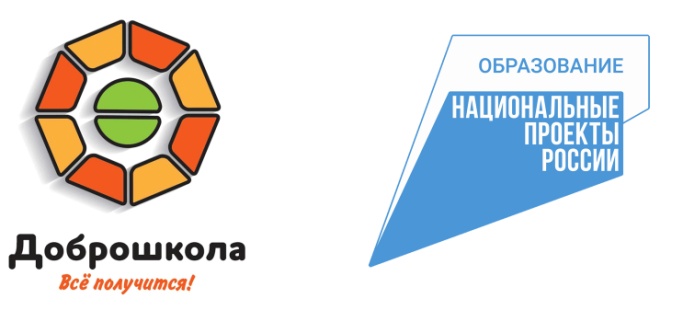 Национальные проекты России
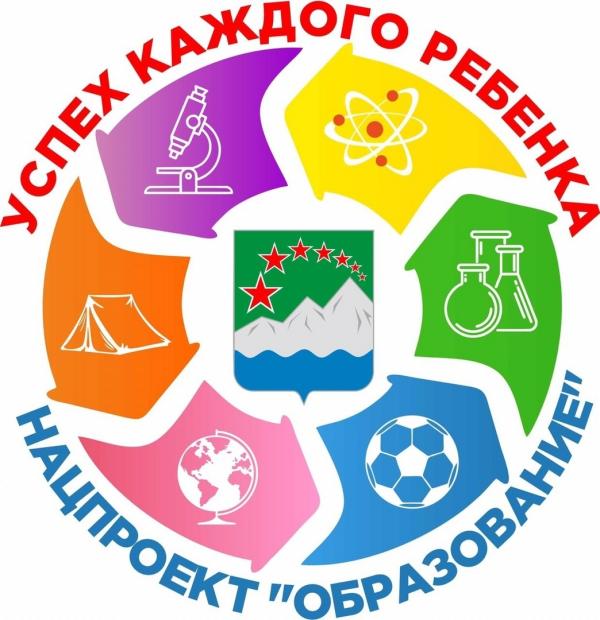 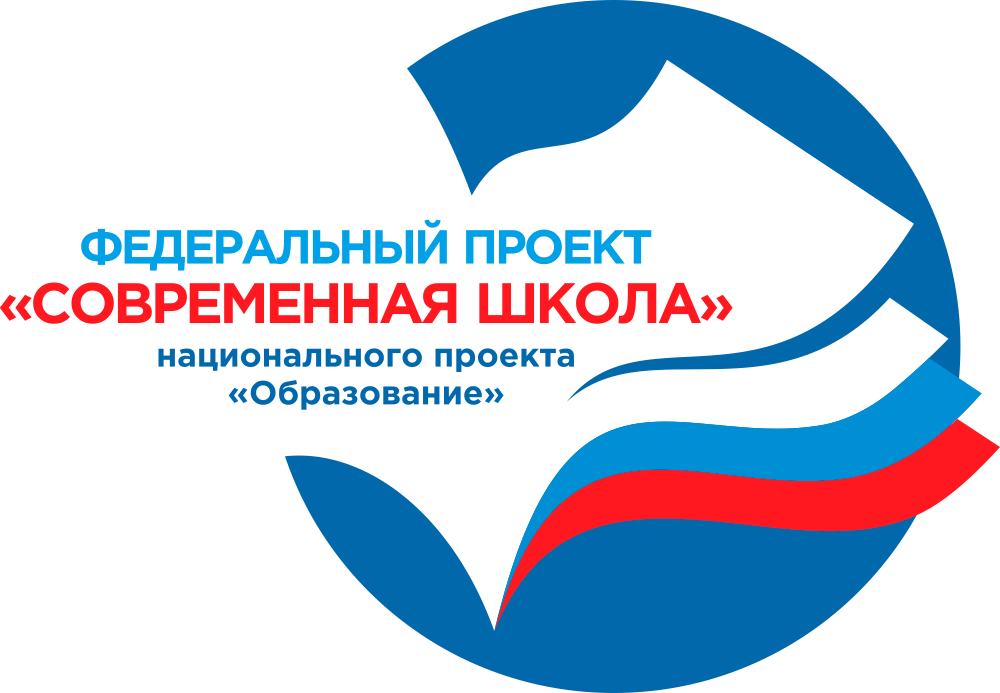 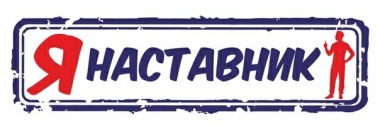 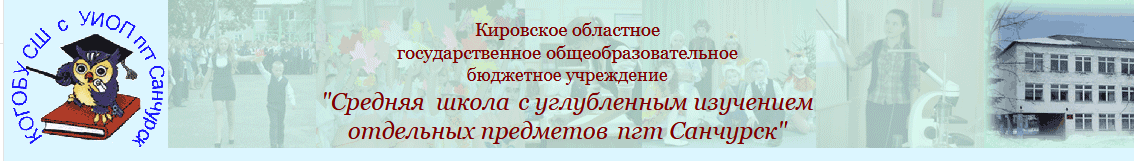 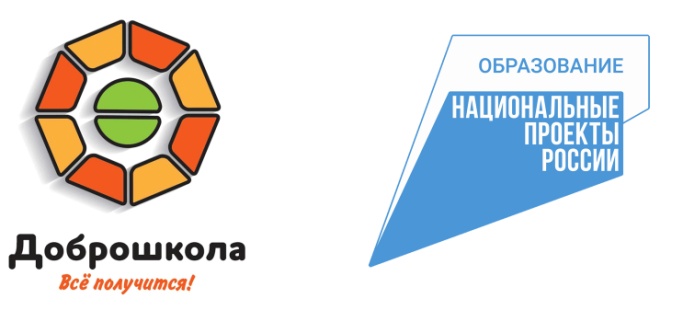 Термин «наставничество»
«Наставничество - универсальная технология передачи опыта, знаний, формирования навыков, компетенций, метакомпетенций и ценностей через неформальное взаимообогащающее общение, основанное на доверии и партнерстве»
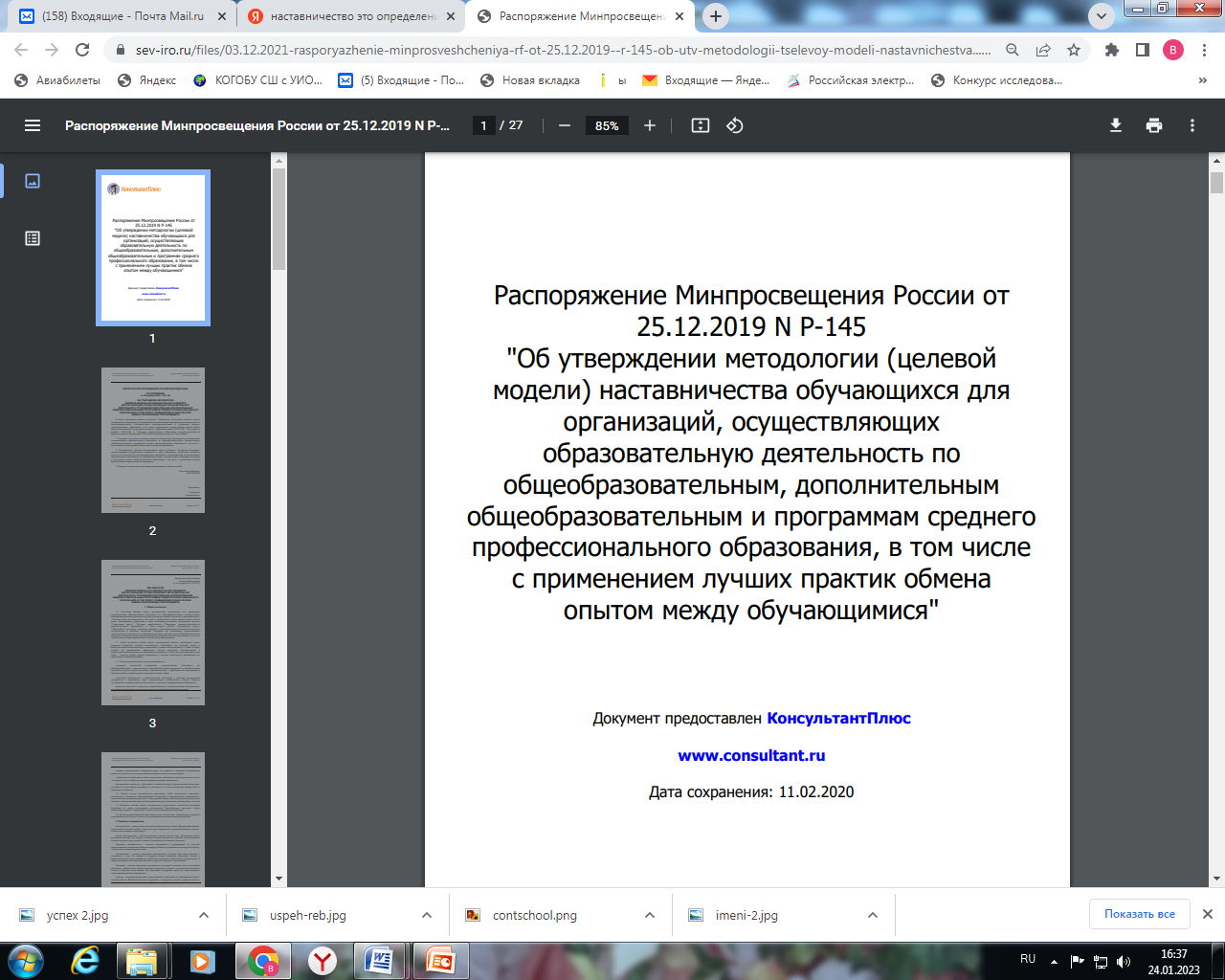 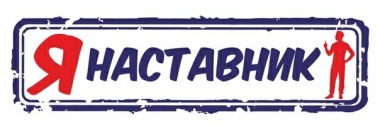 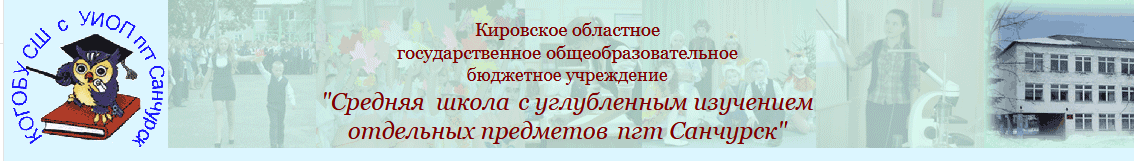 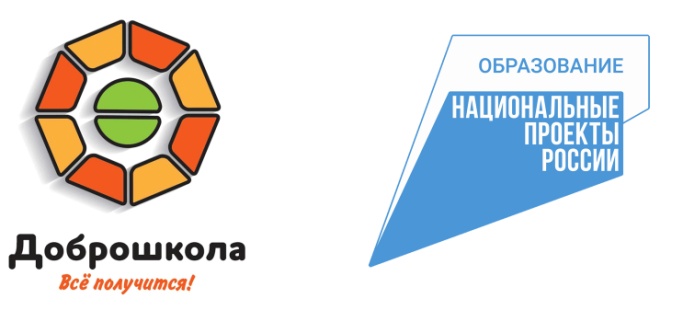 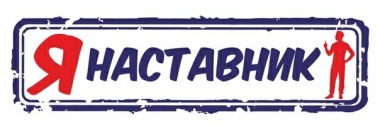 Цели практики
1-2 год - создание организационно-методических условий для приобретения молодым специалистом необходимых профессиональных навыков и закрепления в профессии;
2-3 год - повышение профессионального потенциала и уровня молодого педагога, создание комфортной профессиональной среды внутри образовательной организации, позволяющей реализовывать актуальные педагогические задачи на высоком уровне.
Задачи практики
-сформировать практические навыки работы в условиях КОГОБУ СШ с УИОП пгт Санчурск;
-познакомить с корпоративной культурой ОО и принять ее;
-ликвидировать «пропасти» между теоретическими знаниями молодого специалиста, которые он получил в учреждении профобразования, и реальной практикой образовательных отношений; 
-повысить мотивацию к работе;
- обеспечить квалифицированными кадрами образовательную организацию.
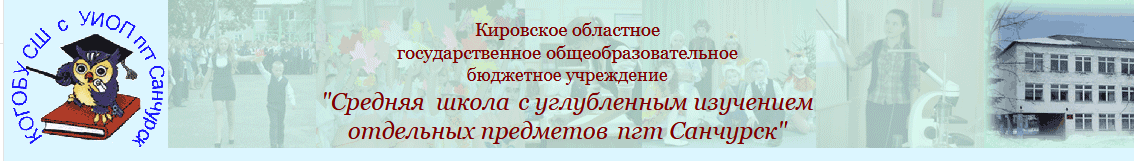 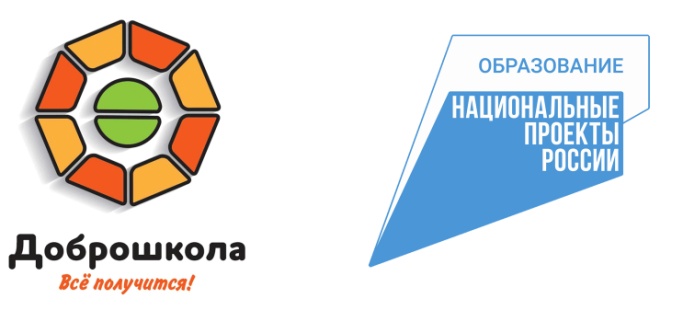 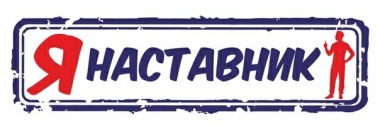 Наставничество в цифрах
Всего педагогов в ОО – 38 человек, из них:
опытные педагоги – 27 человек,
педагоги-выпускники школы – 17 человек, 
начинающие педагоги – 4 человека, из них
выпускники школы – 3 человека
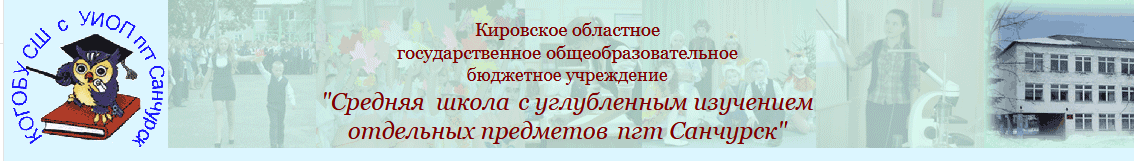 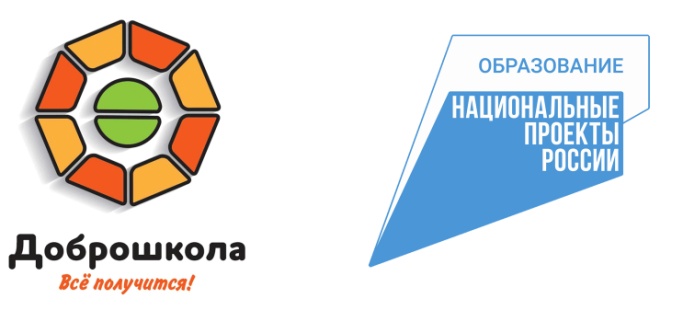 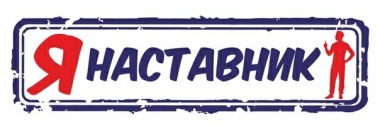 Запросы наставляемого
Приобретение профессиональных навыков (организационных, коммуникативных) и закрепление в профессии
Получение дополнительной квалификации (руководитель кружка, педагог-организатор и т.п.)
Получение опыта инновационной деятельности (в рамках работы региональных инновационных площадок)
Проба работы в роли «наставника» (в парах: учитель-ученик,  равный-равному)
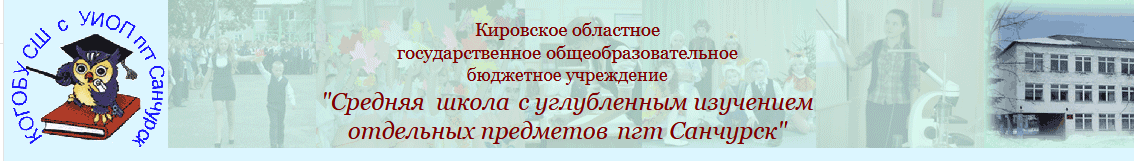 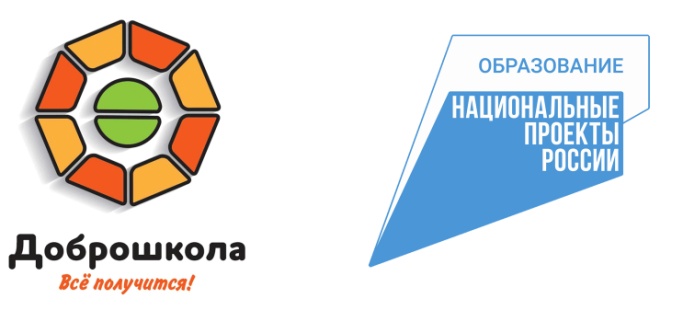 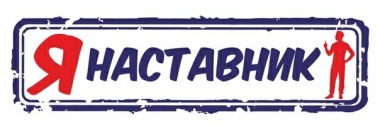 Направления деятельности методической службы в развитии системы наставничества
1. Аналитическая деятельность: мониторинг профессиональных и информационных потребностей работников ОО.
2.Информационная деятельность: формирование банка педагогической информации (нормативно-правовой, научно-методической, методической, банка наставников и наставляемых и др.).
3.Организационно-методическая деятельность: изучение запросов, методическое сопровождение и оказание практической помощи: молодым специалистам и педагогическим работникам в период подготовки к аттестации, в межаттестационный и межкурсовой периоды.
4.Консультационная деятельность: организация консультационной работы для педагогических работников ОО по вопросам методики преподавания и воспитания.
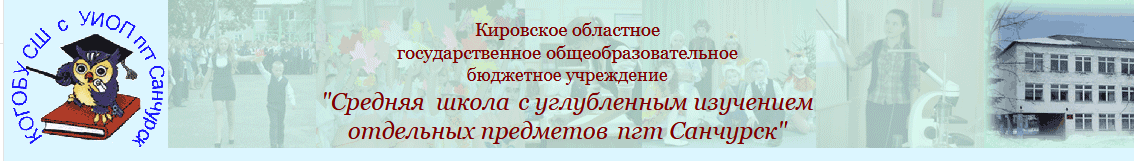 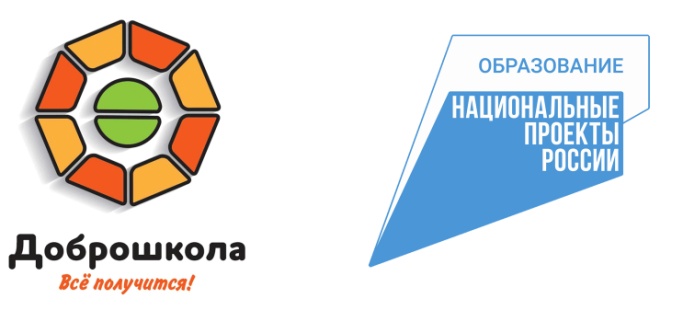 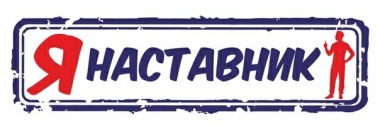 Методические события и мероприятия
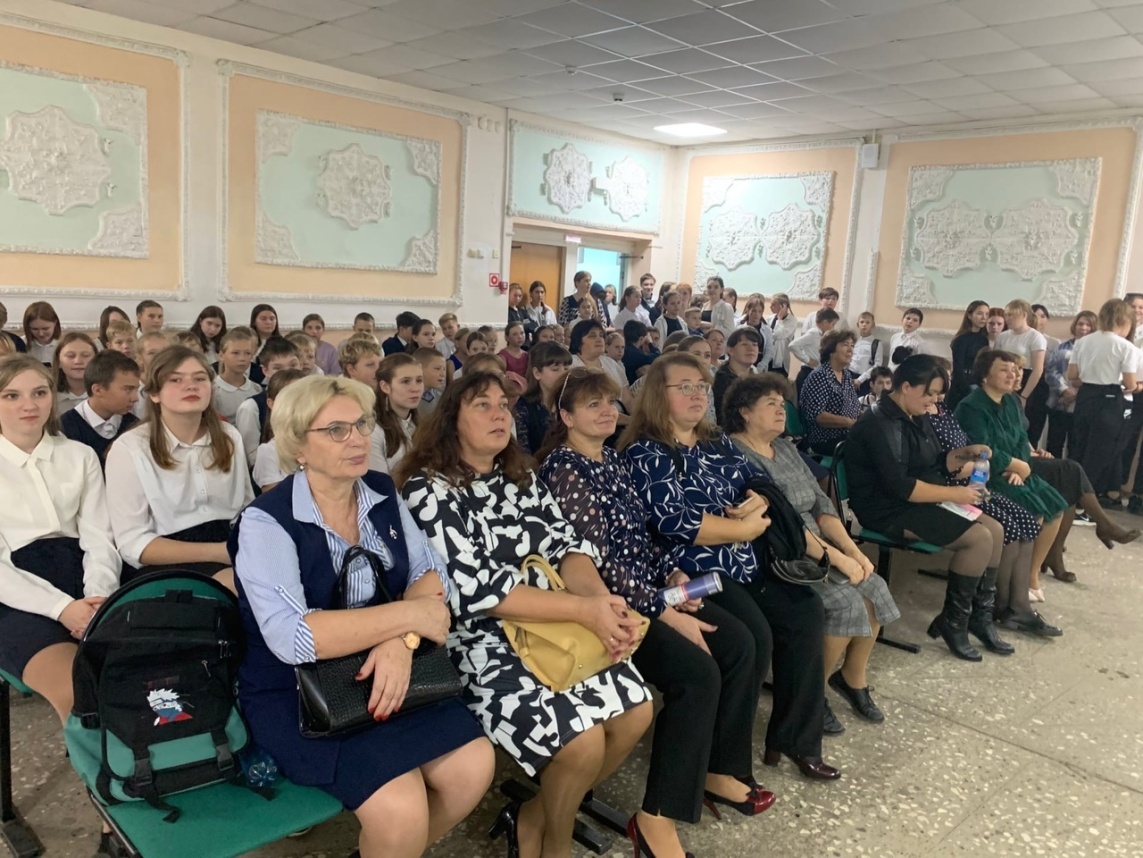 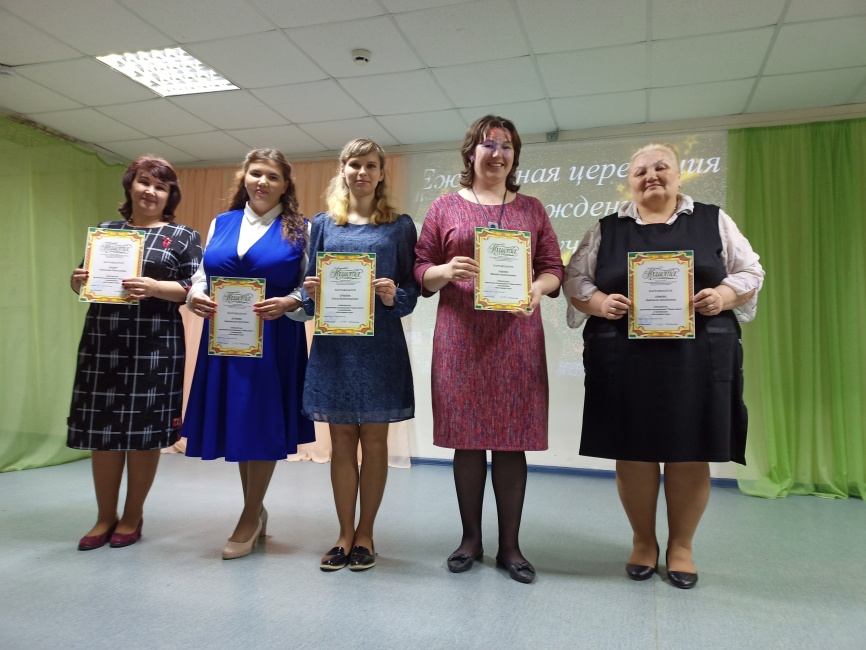 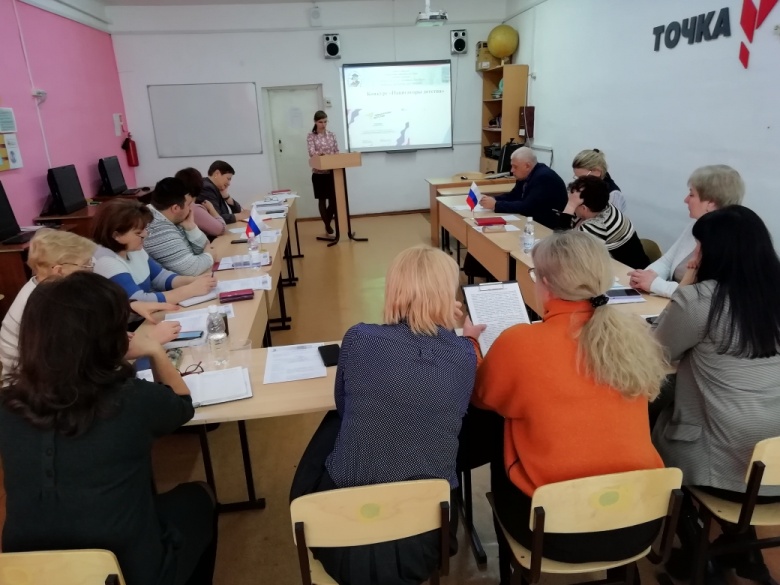 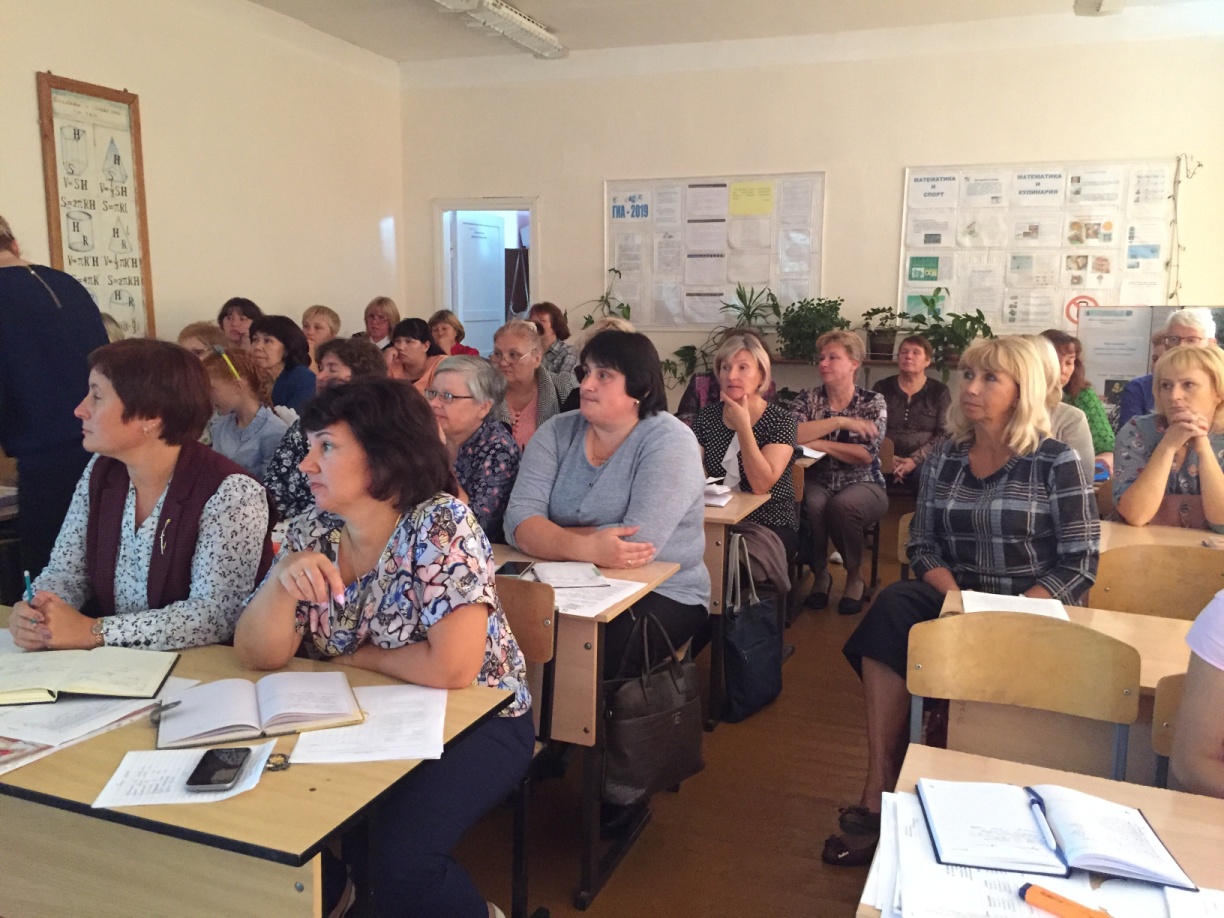 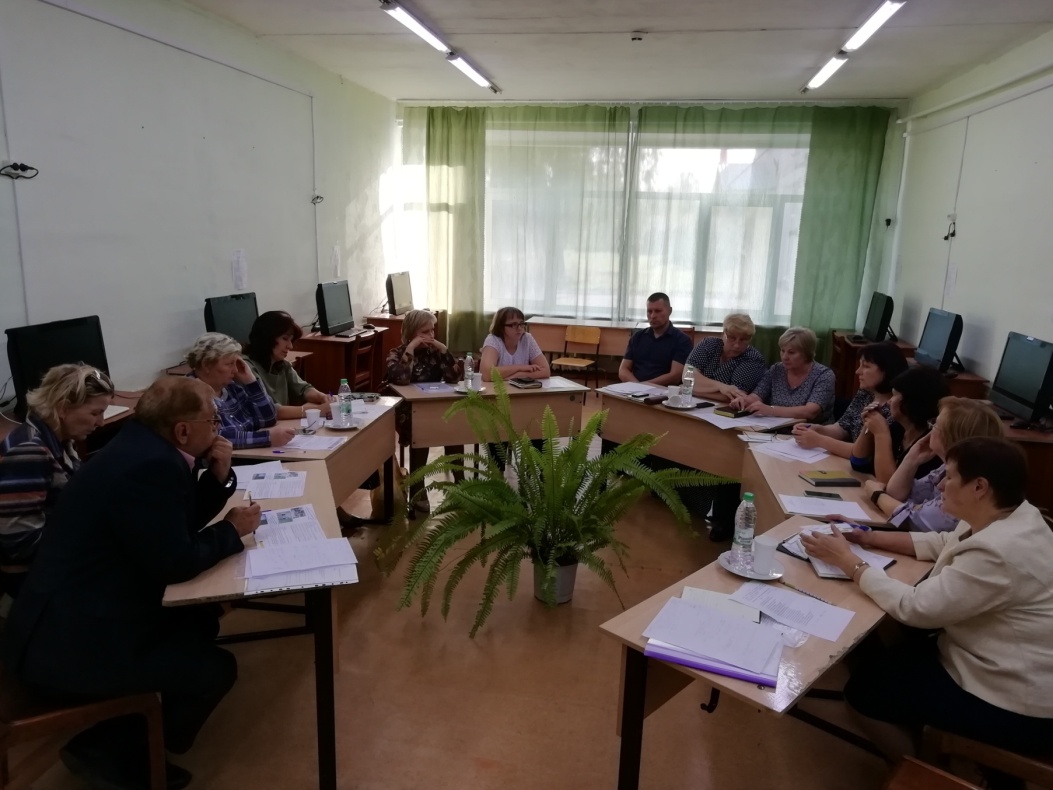 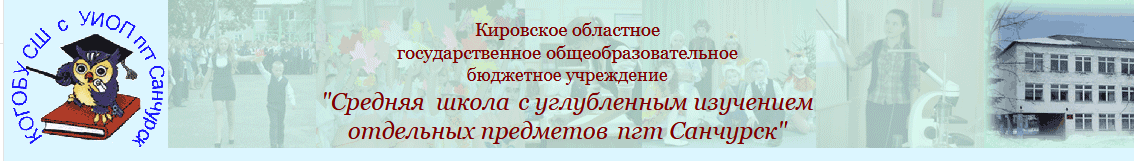 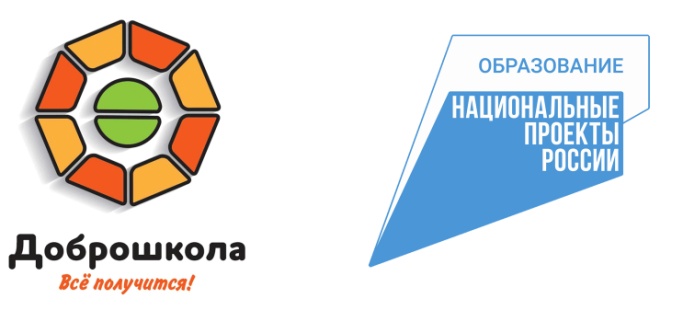 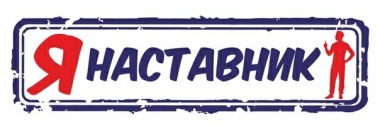 Взаимодействие с субъектами единой 
региональной  методической службы
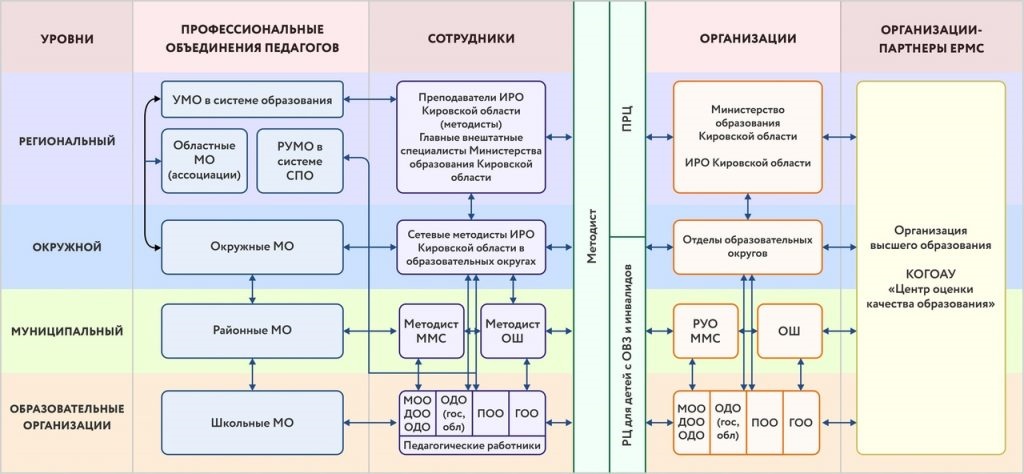 Молодой учитель
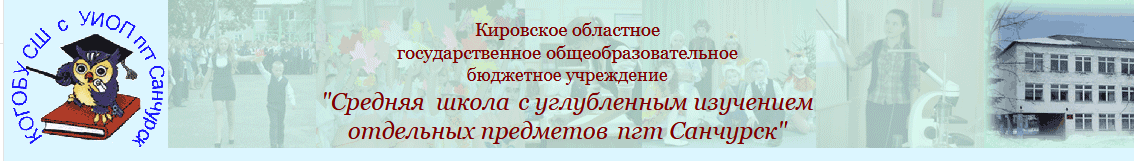 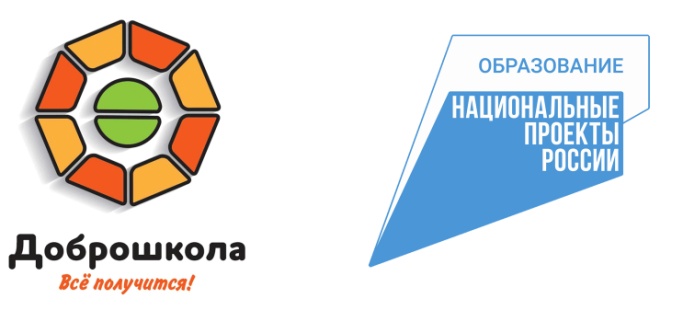 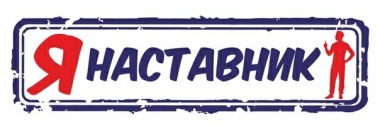 Результативность практики наставничества
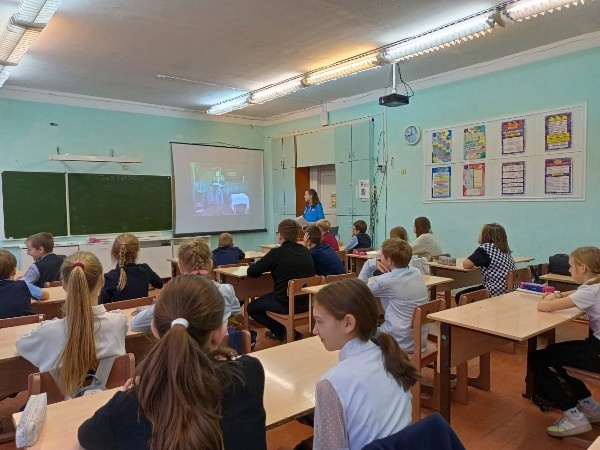 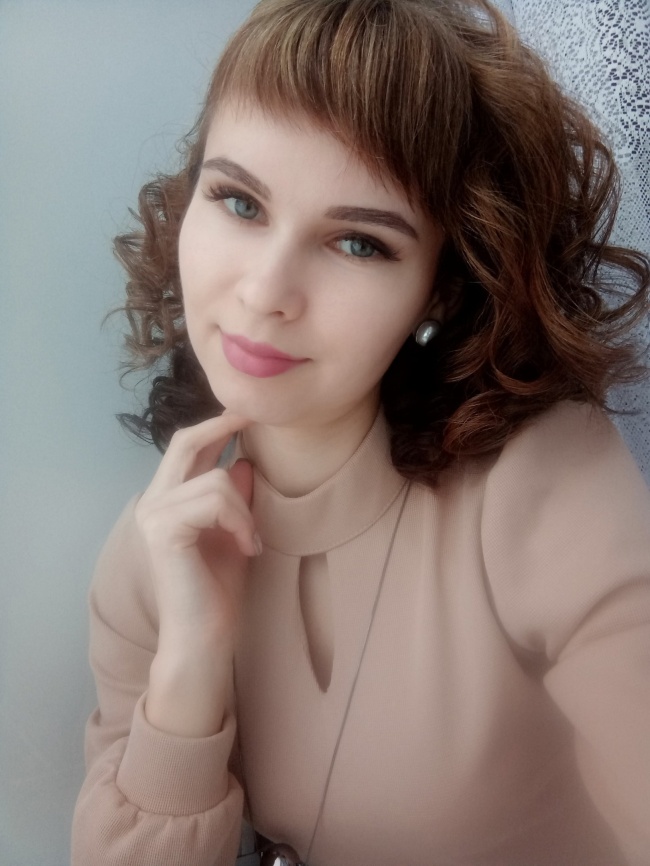 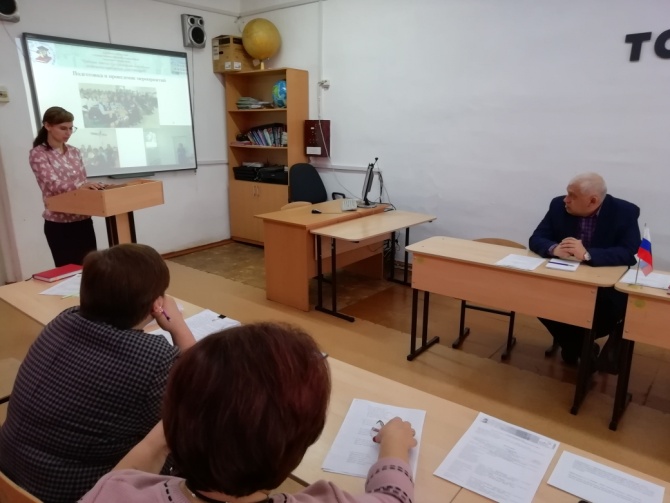 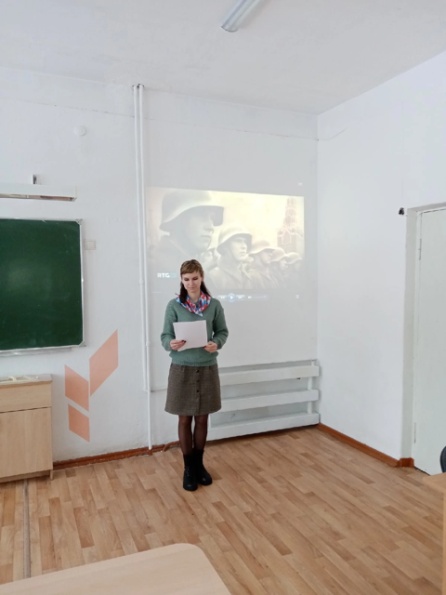 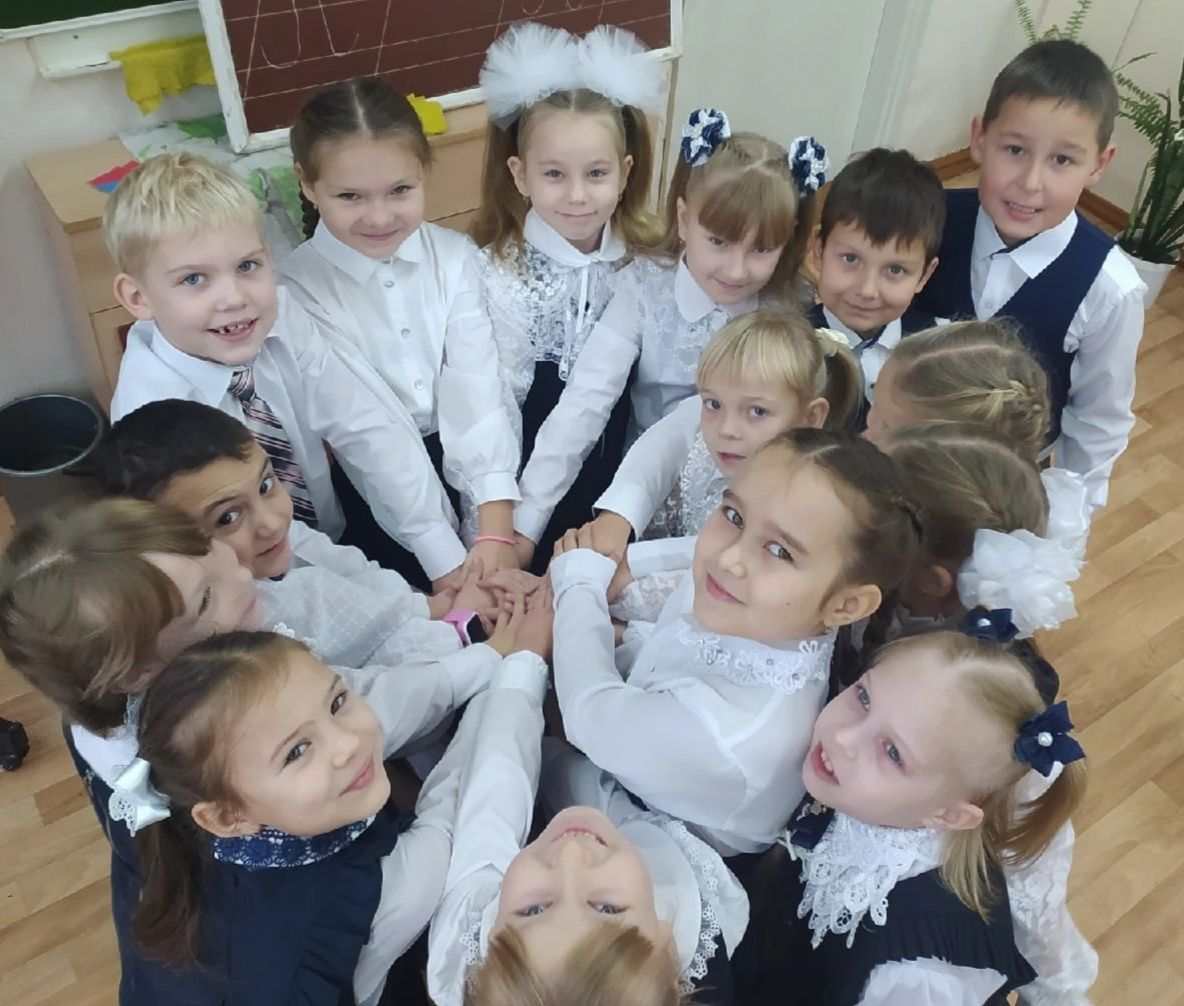 Ершова Ольга Владимировна, 
учитель начальных классов 1 квалификационной категории, советник директора по воспитанию           
и взаимодействию с общественными объединениями
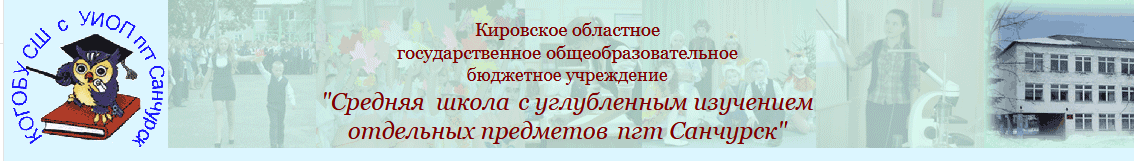 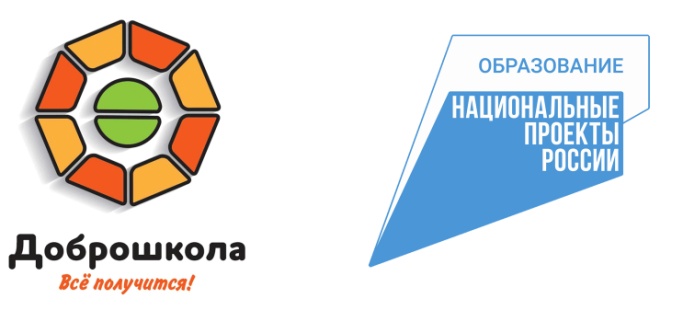 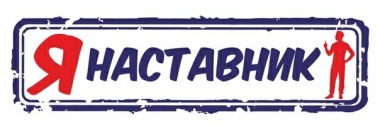 Приобретение профессиональных навыков 
и закрепление в профессии. Учитель
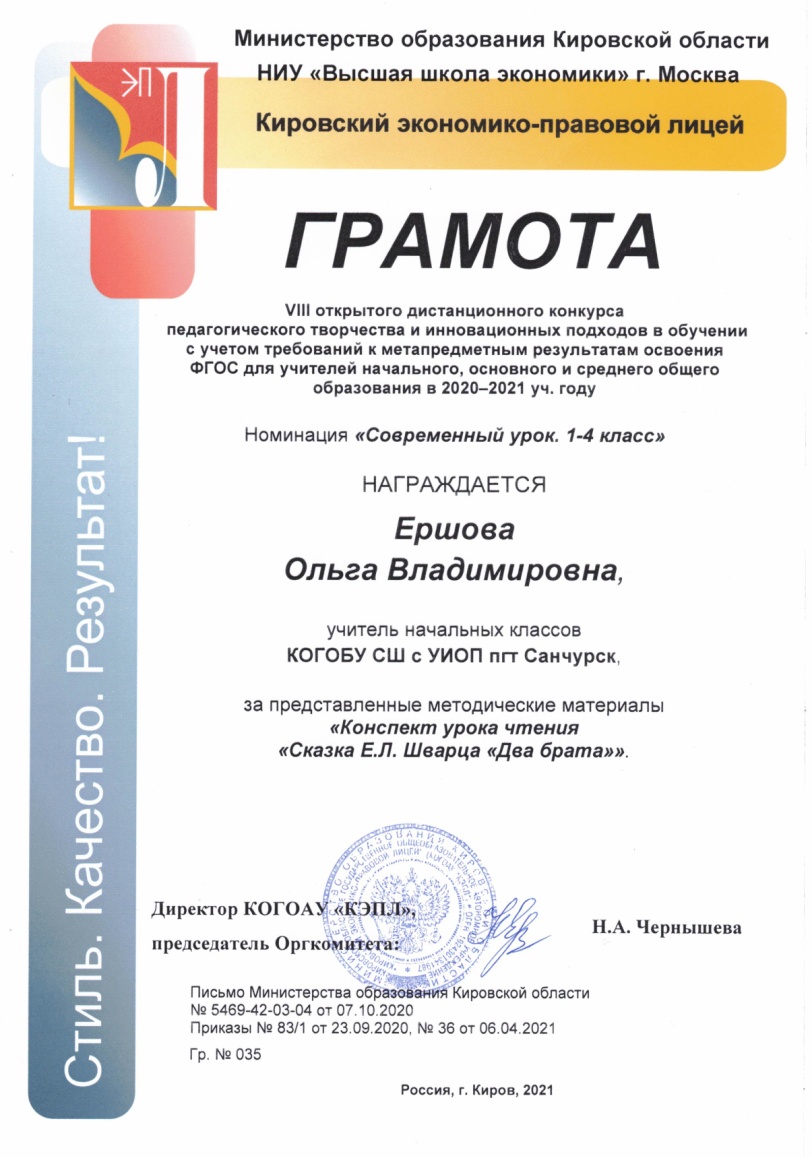 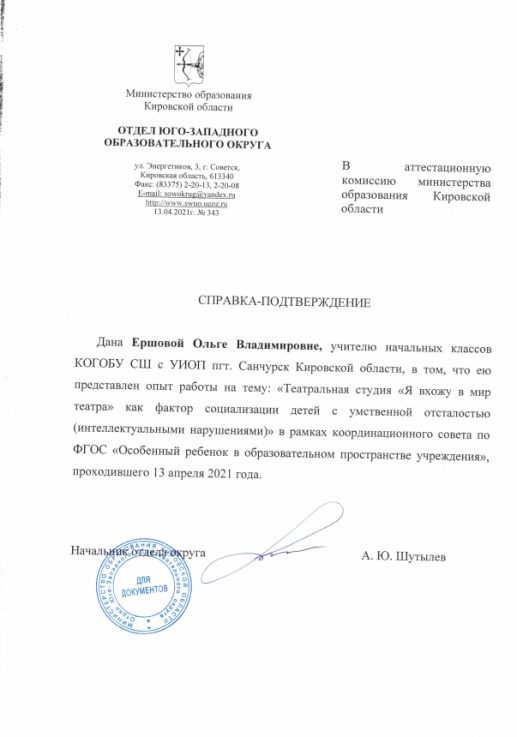 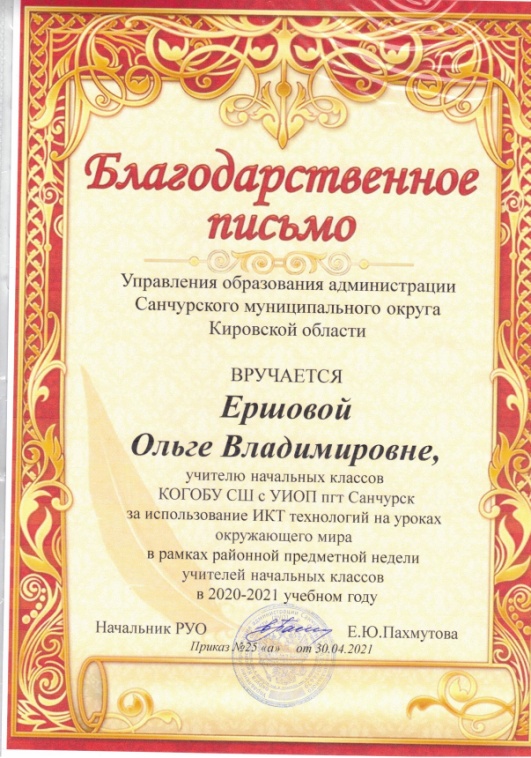 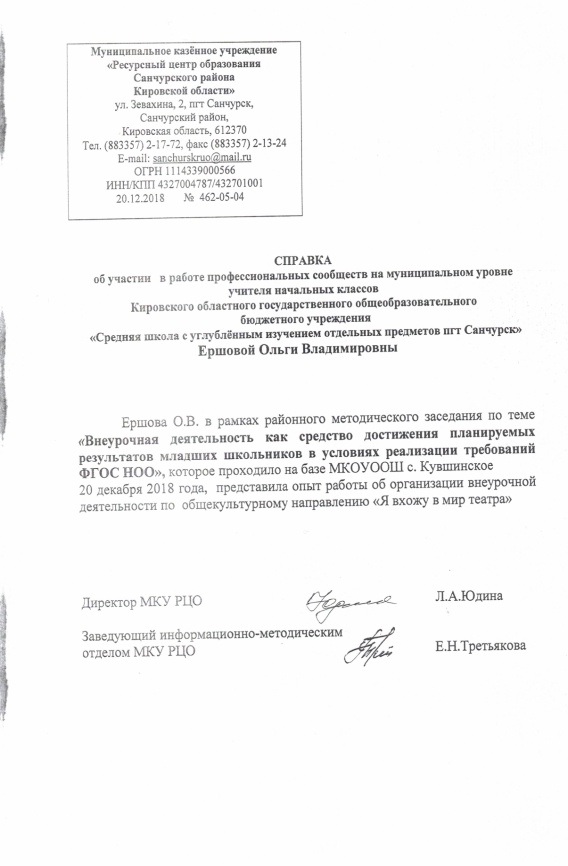 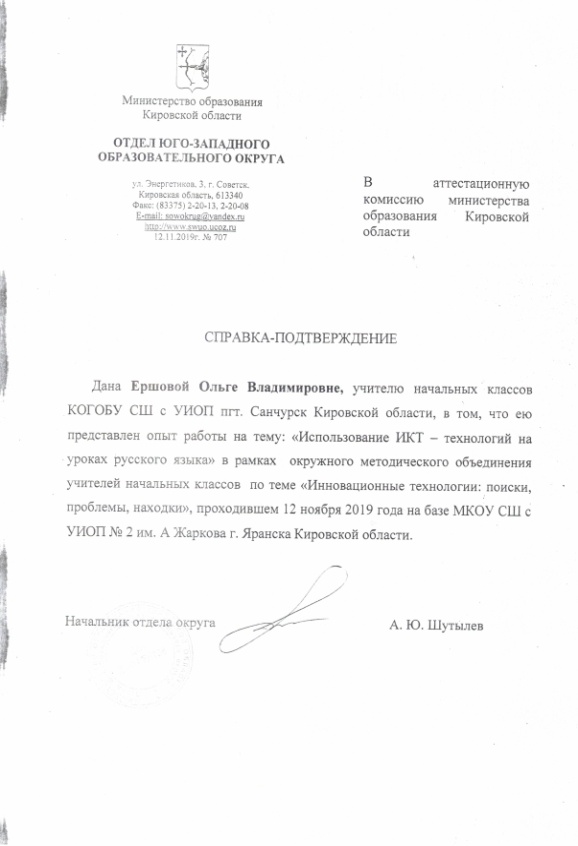 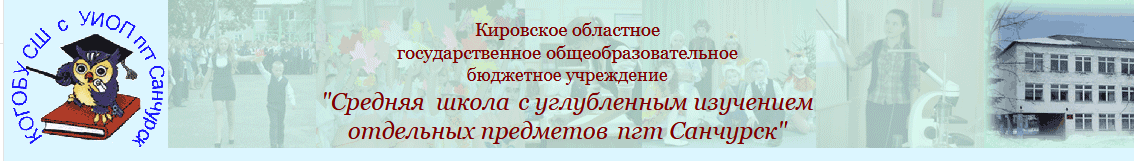 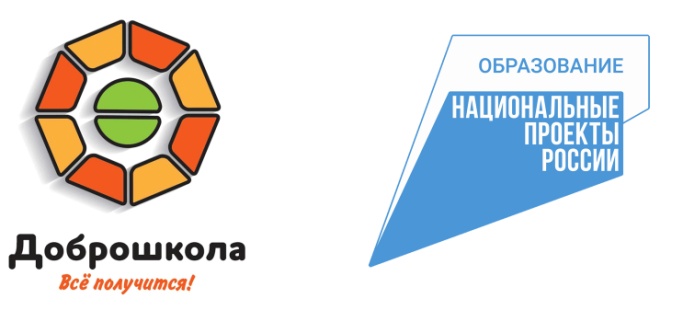 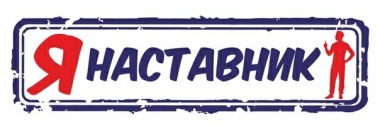 Приобретение профессиональных навыков 
и закрепление в профессии. 
Классный руководитель
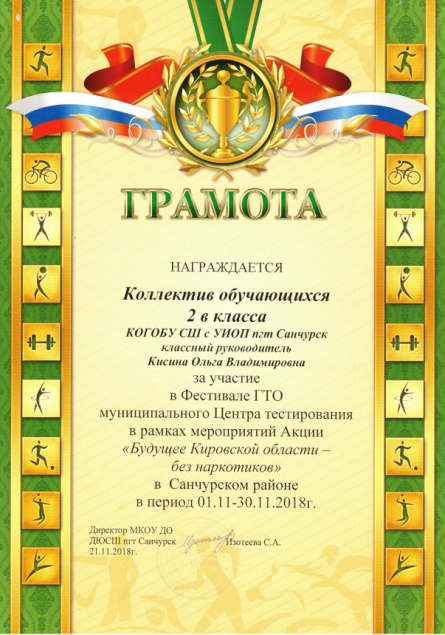 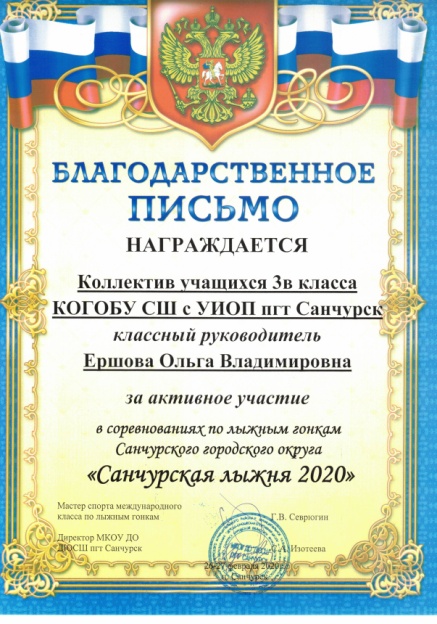 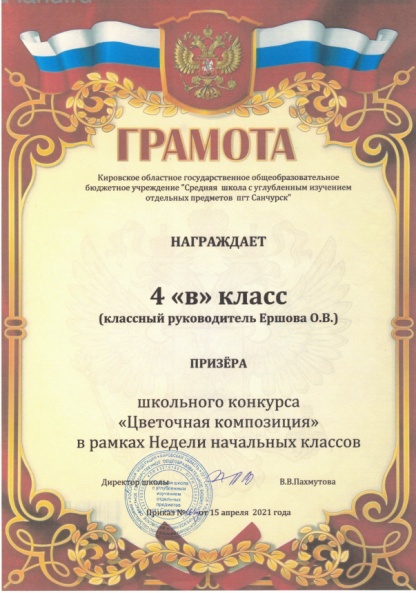 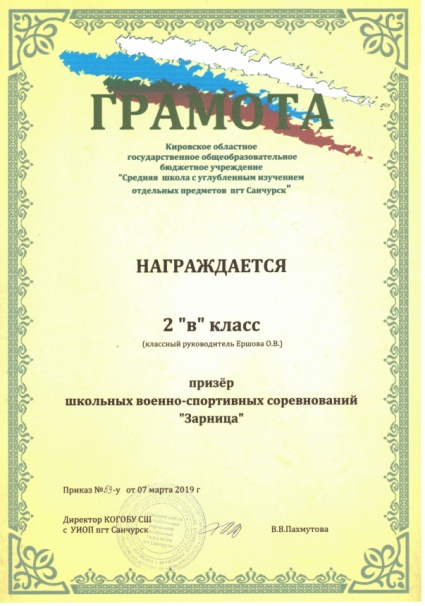 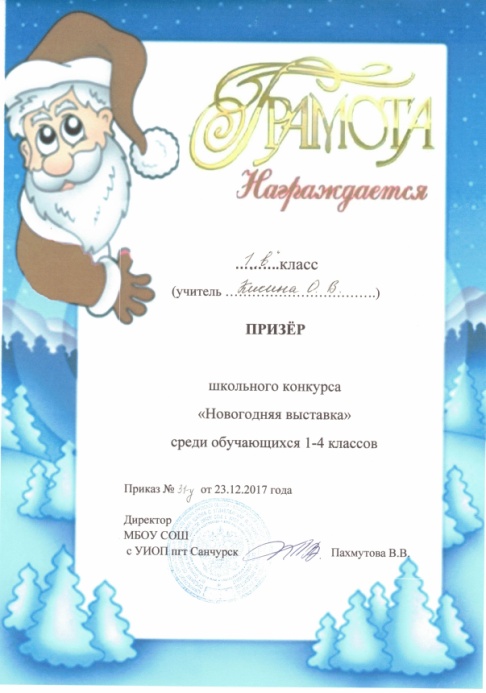 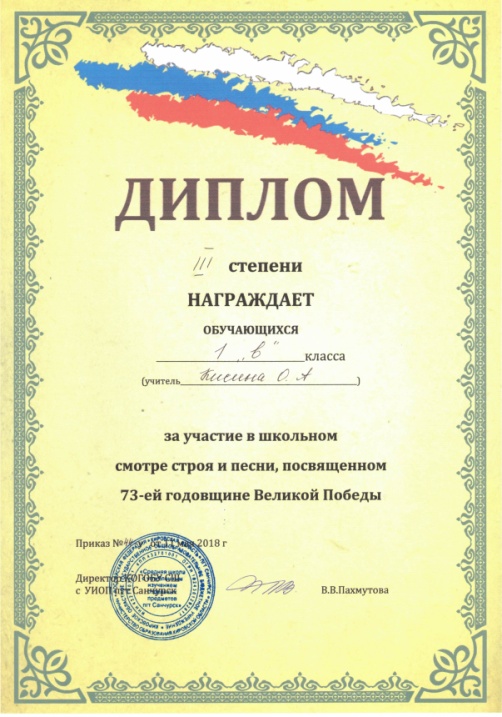 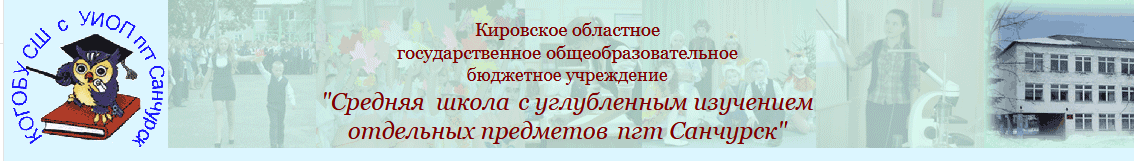 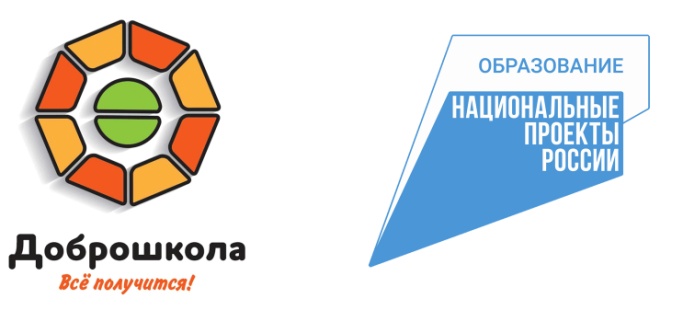 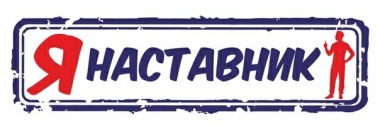 Получение дополнительной квалификации «педагог-организатор»
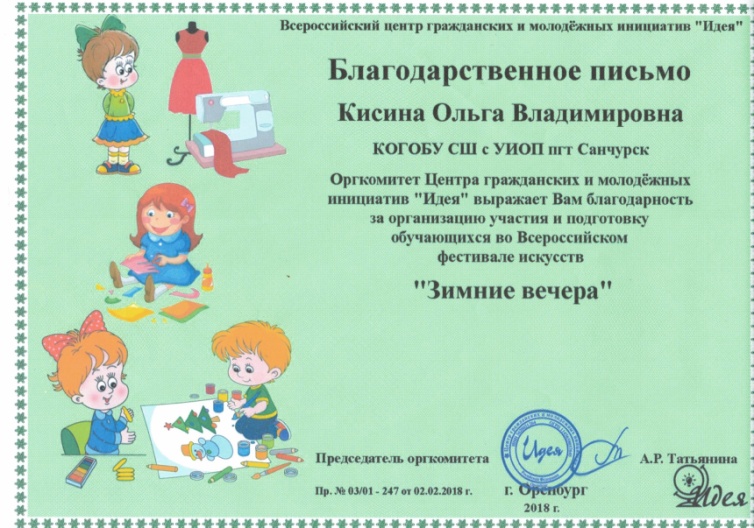 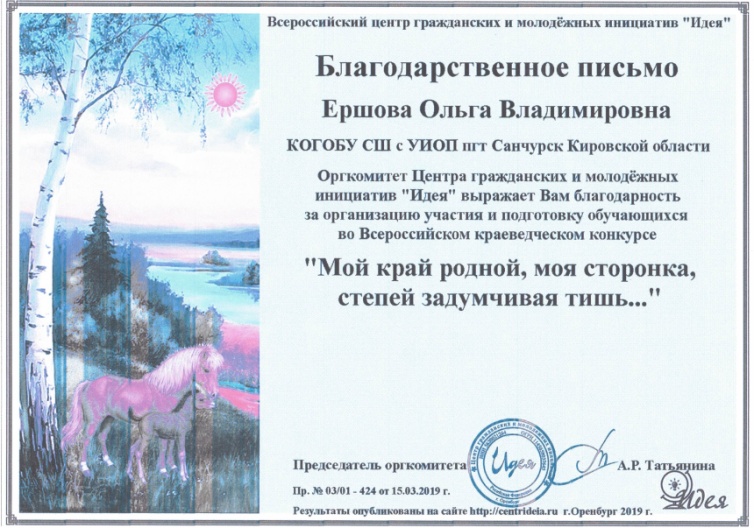 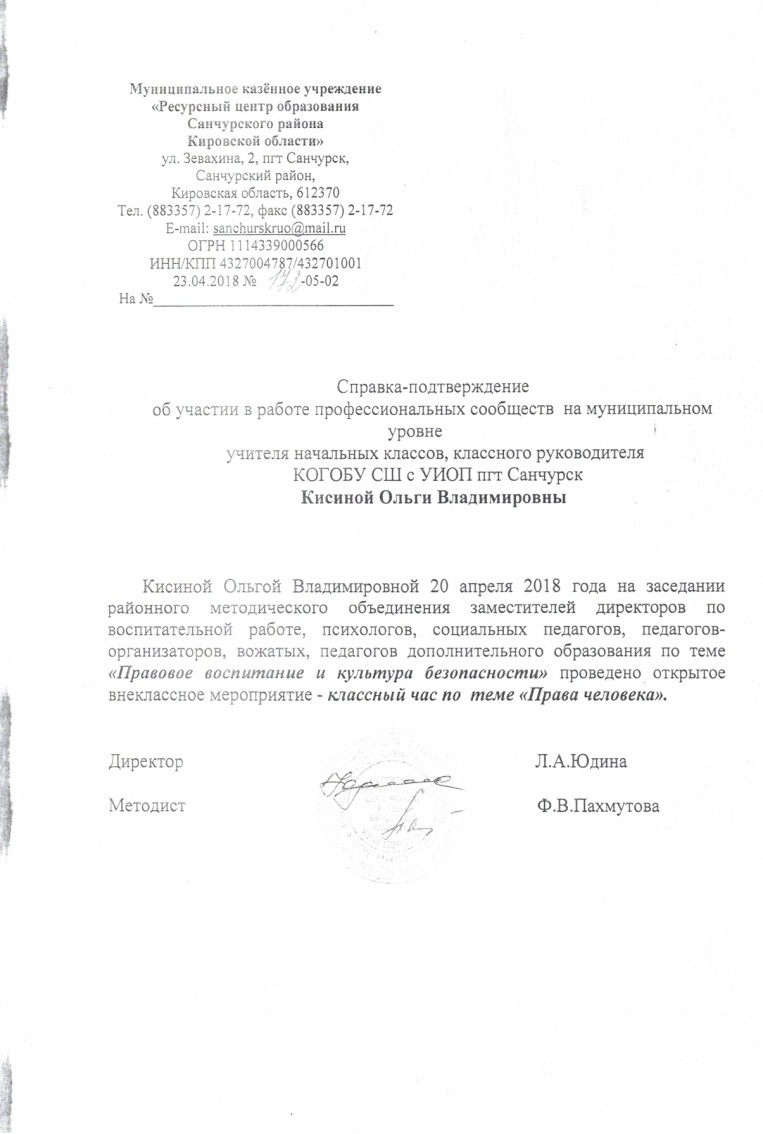 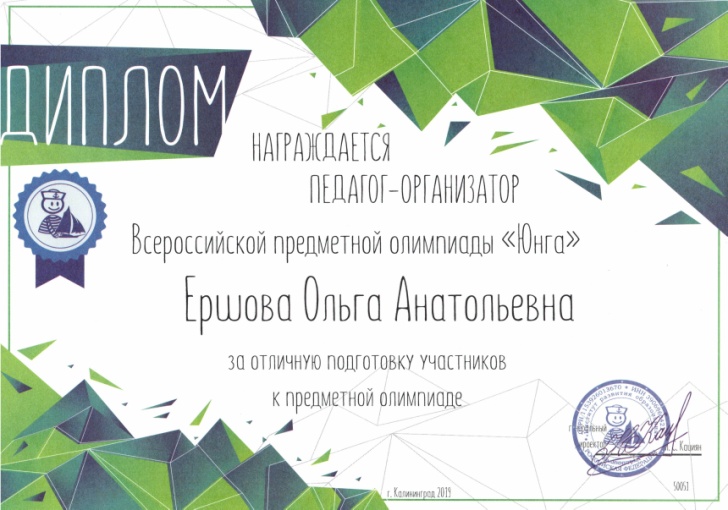 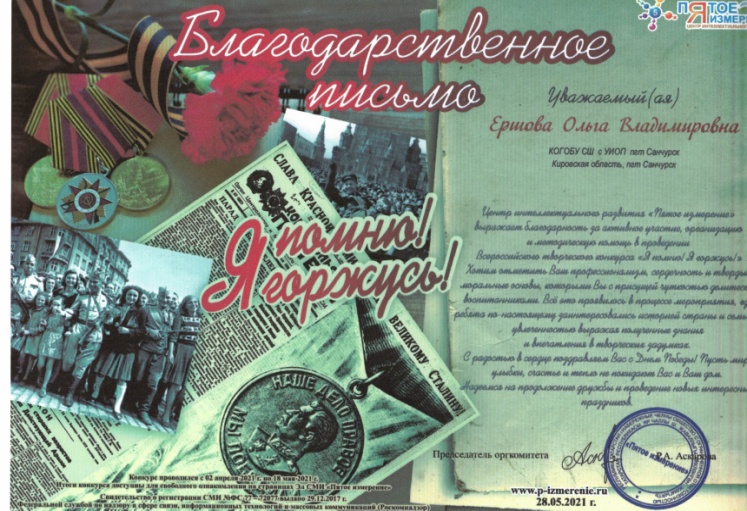 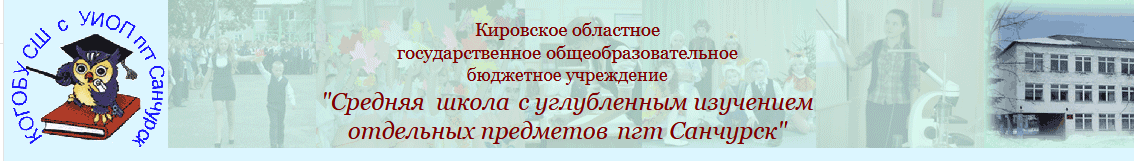 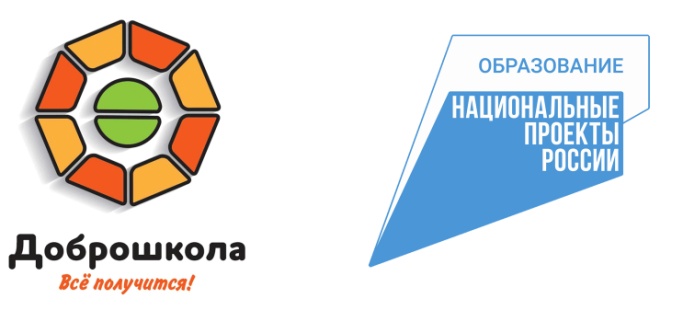 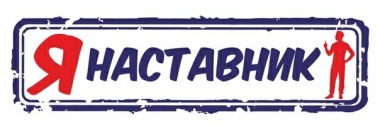 Получение опыта инновационной деятельности
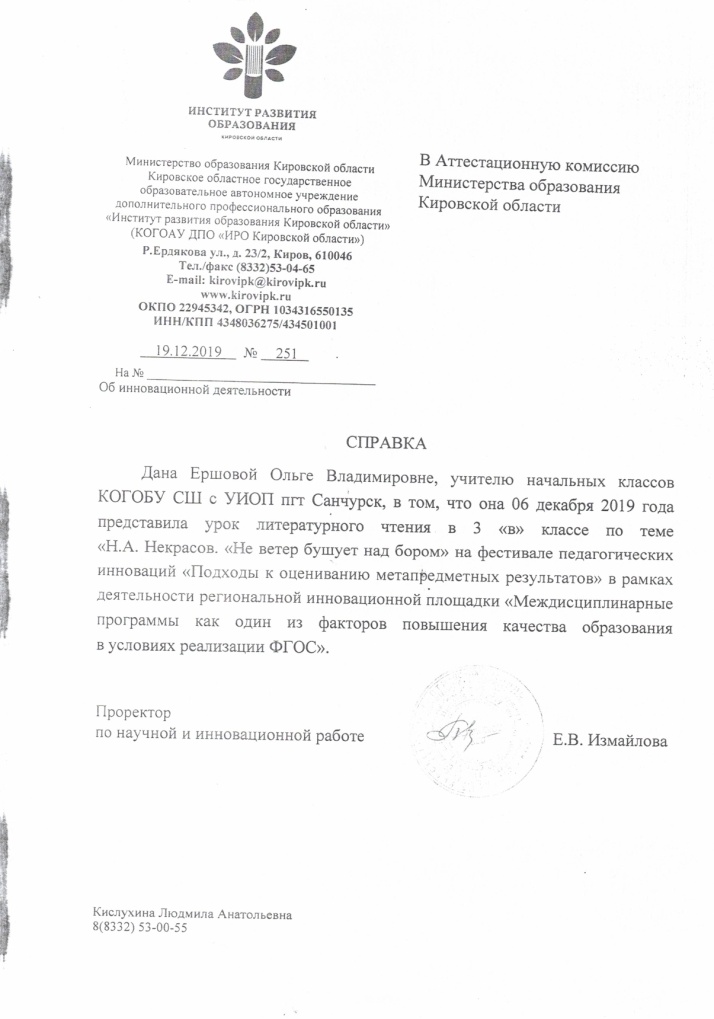 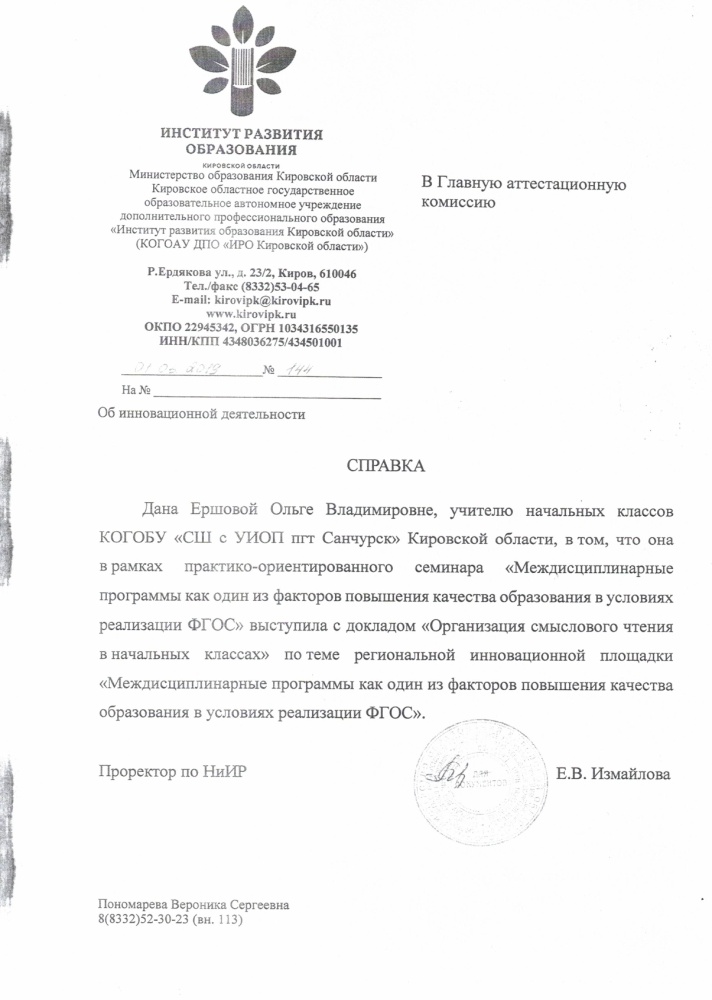 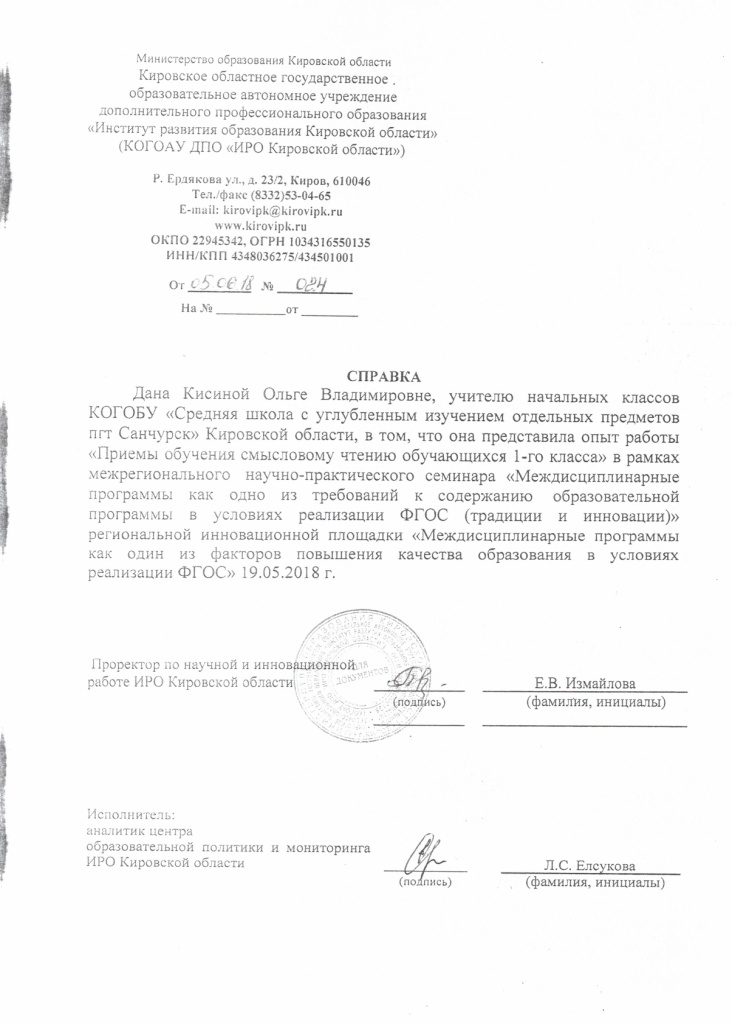 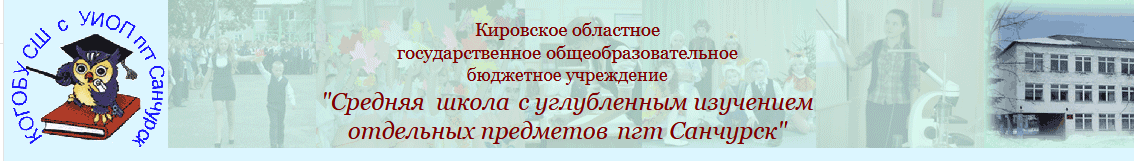 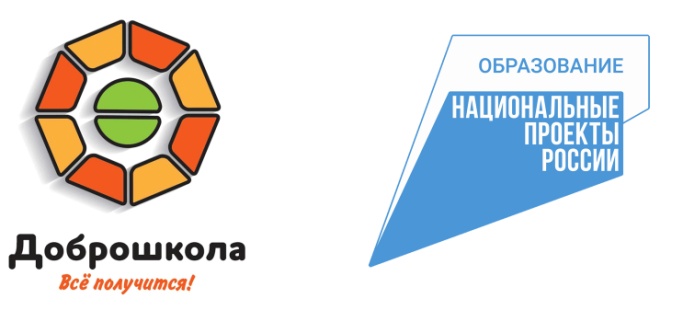 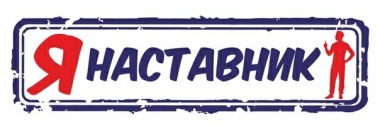 Проба работы в роли «наставника»
(в парах: учитель-ученик,  равный-равному)
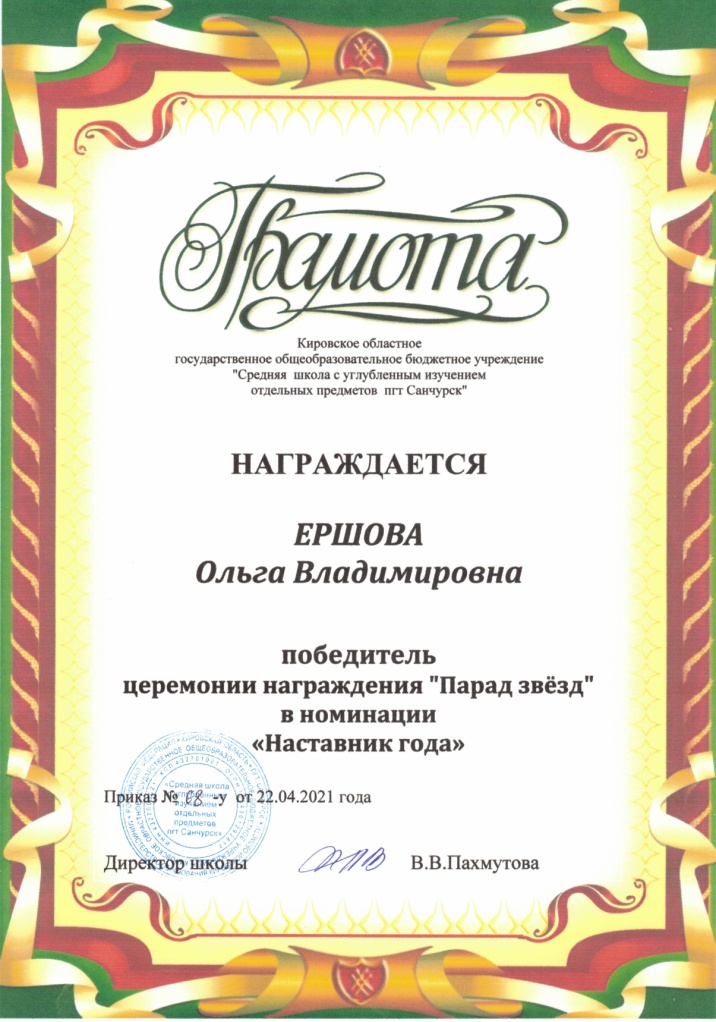 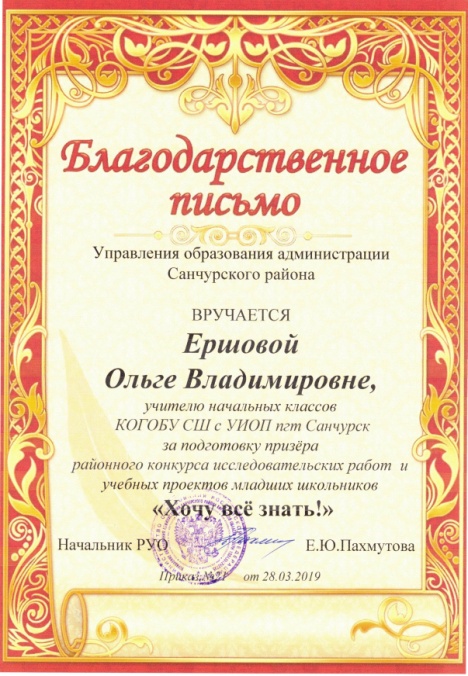 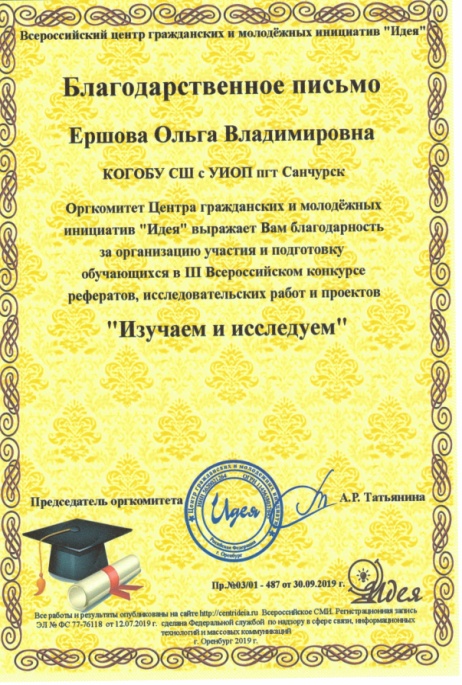 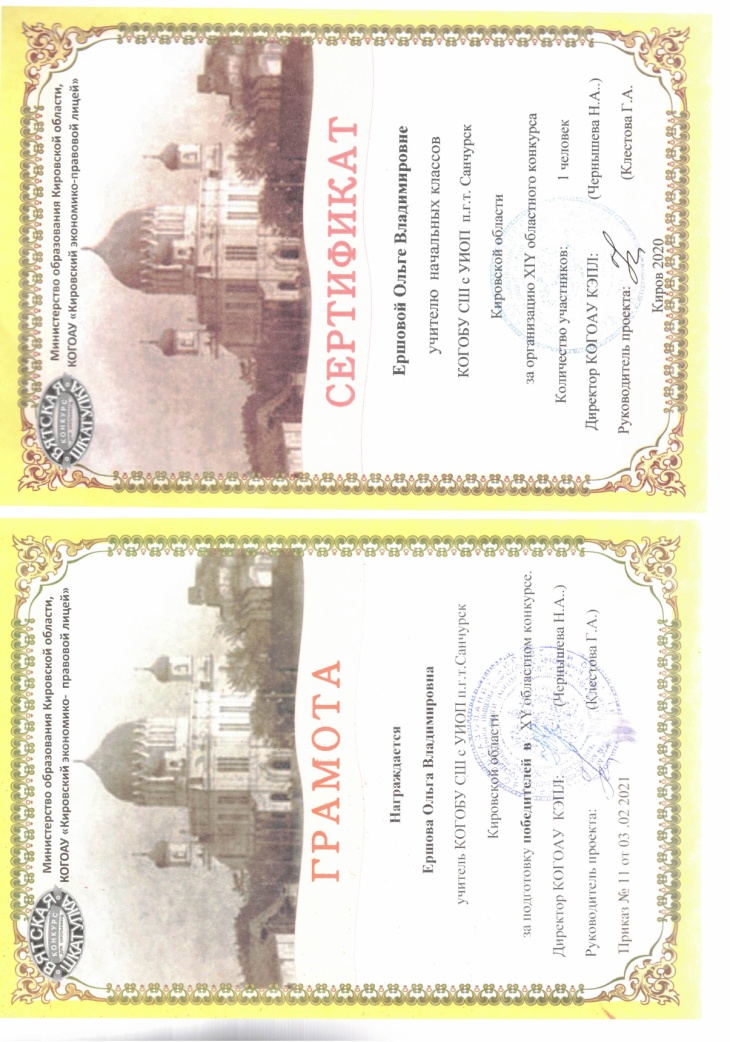 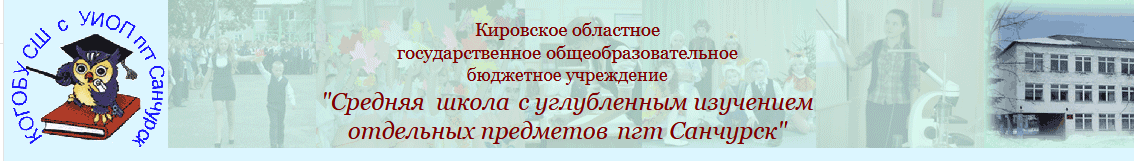 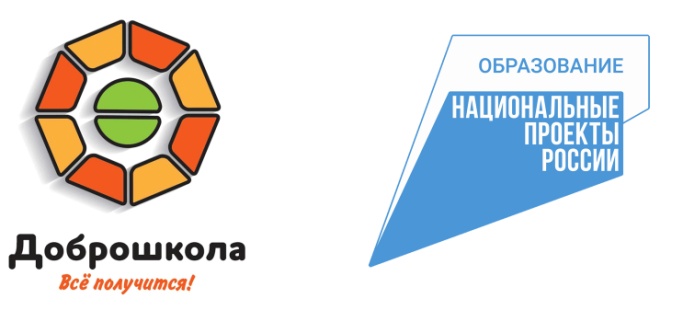 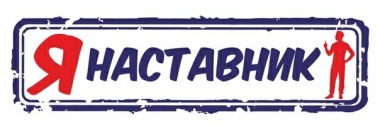 Результативность школьной методической службы по работе с молодыми педагогами
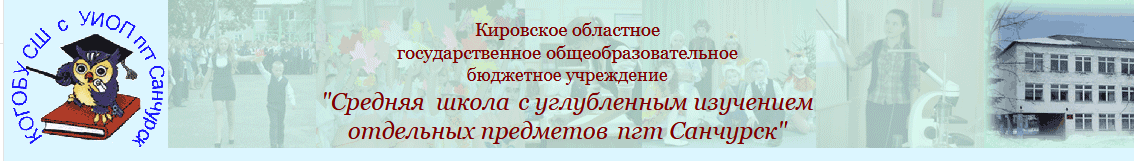 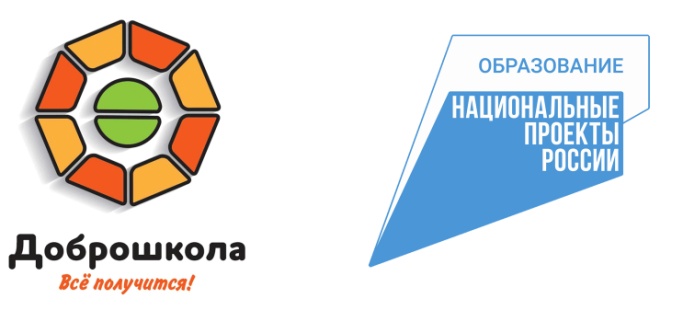 Нормативно-правовая база наставничества обучающихся
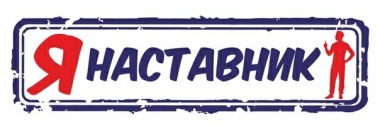 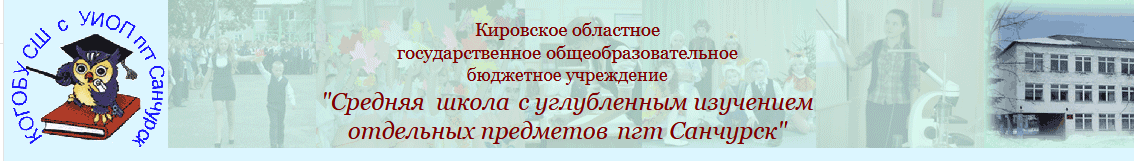 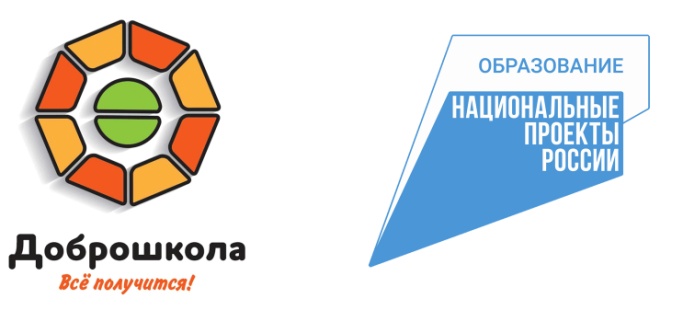 Задачи внедрения целевой модели наставничества
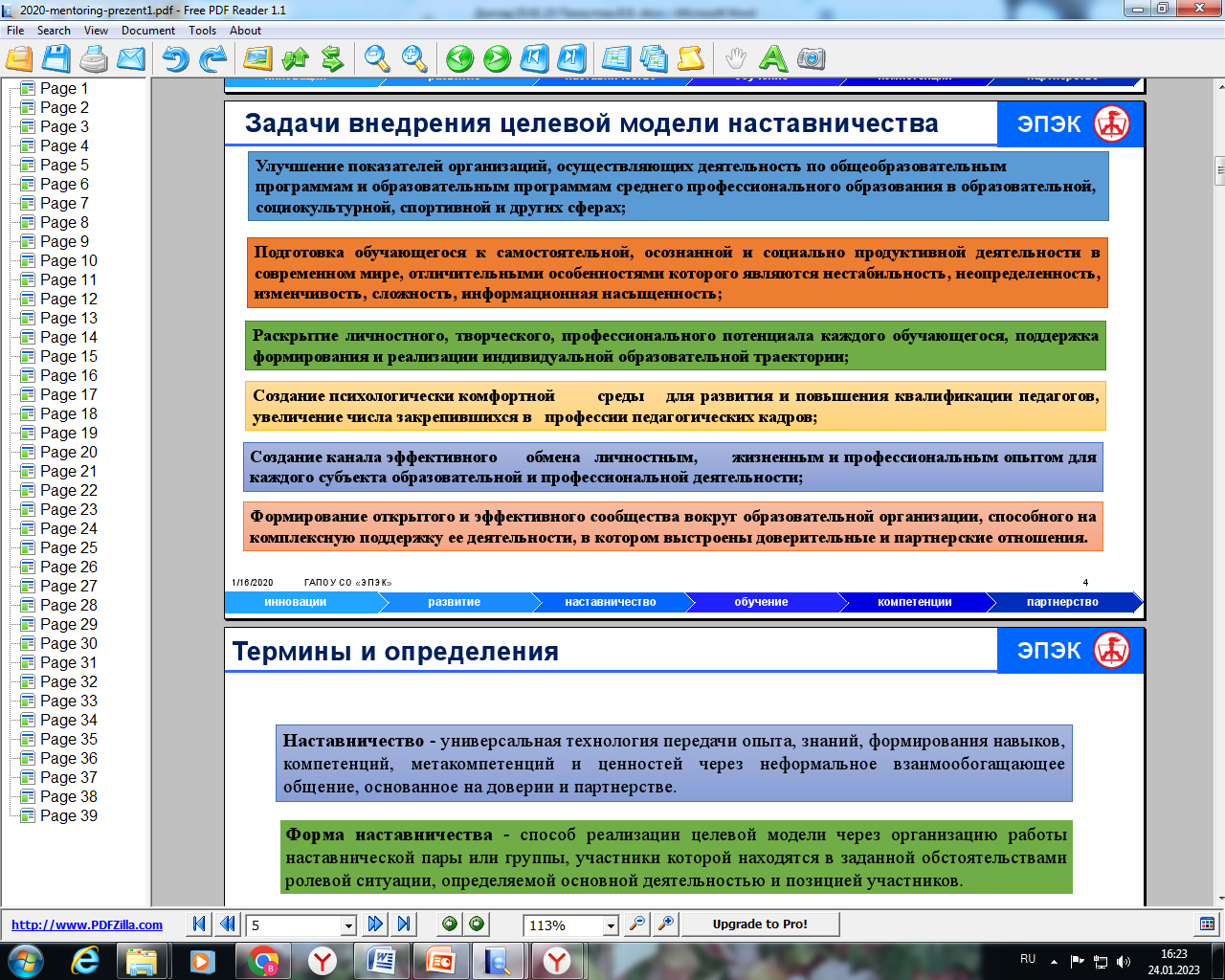 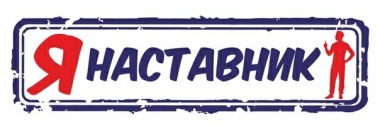 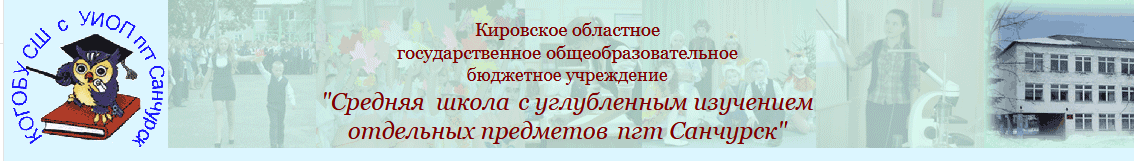 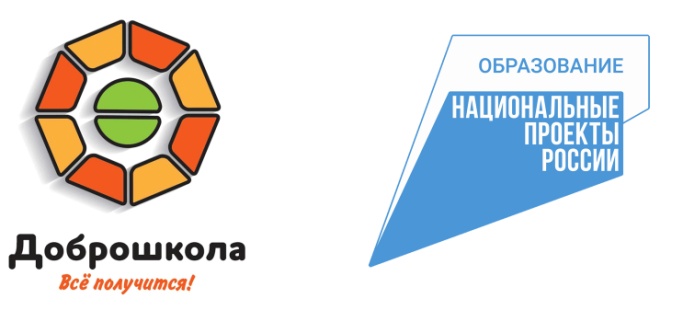 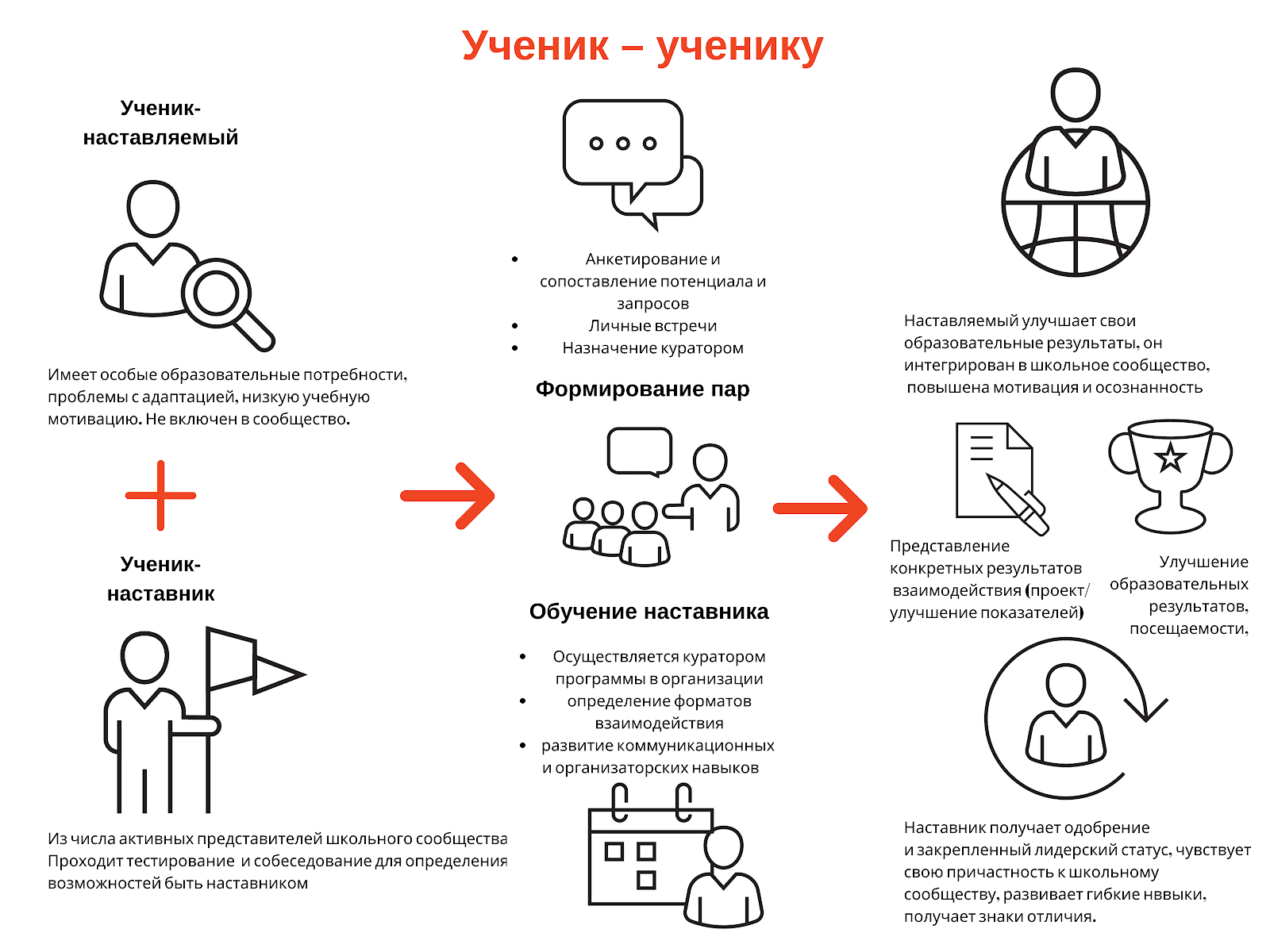 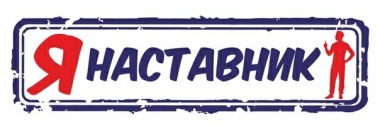 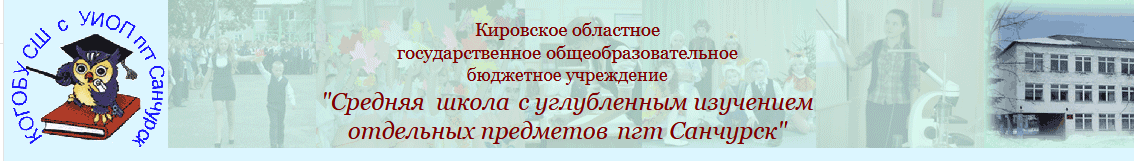 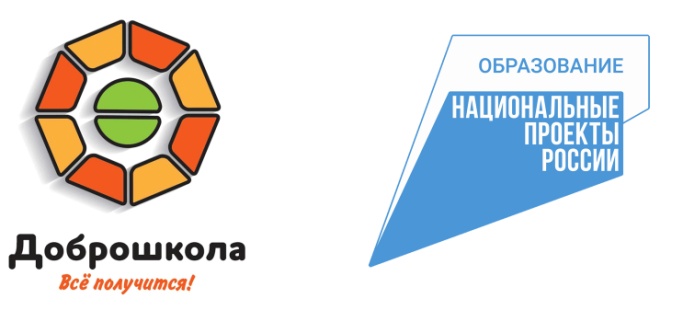 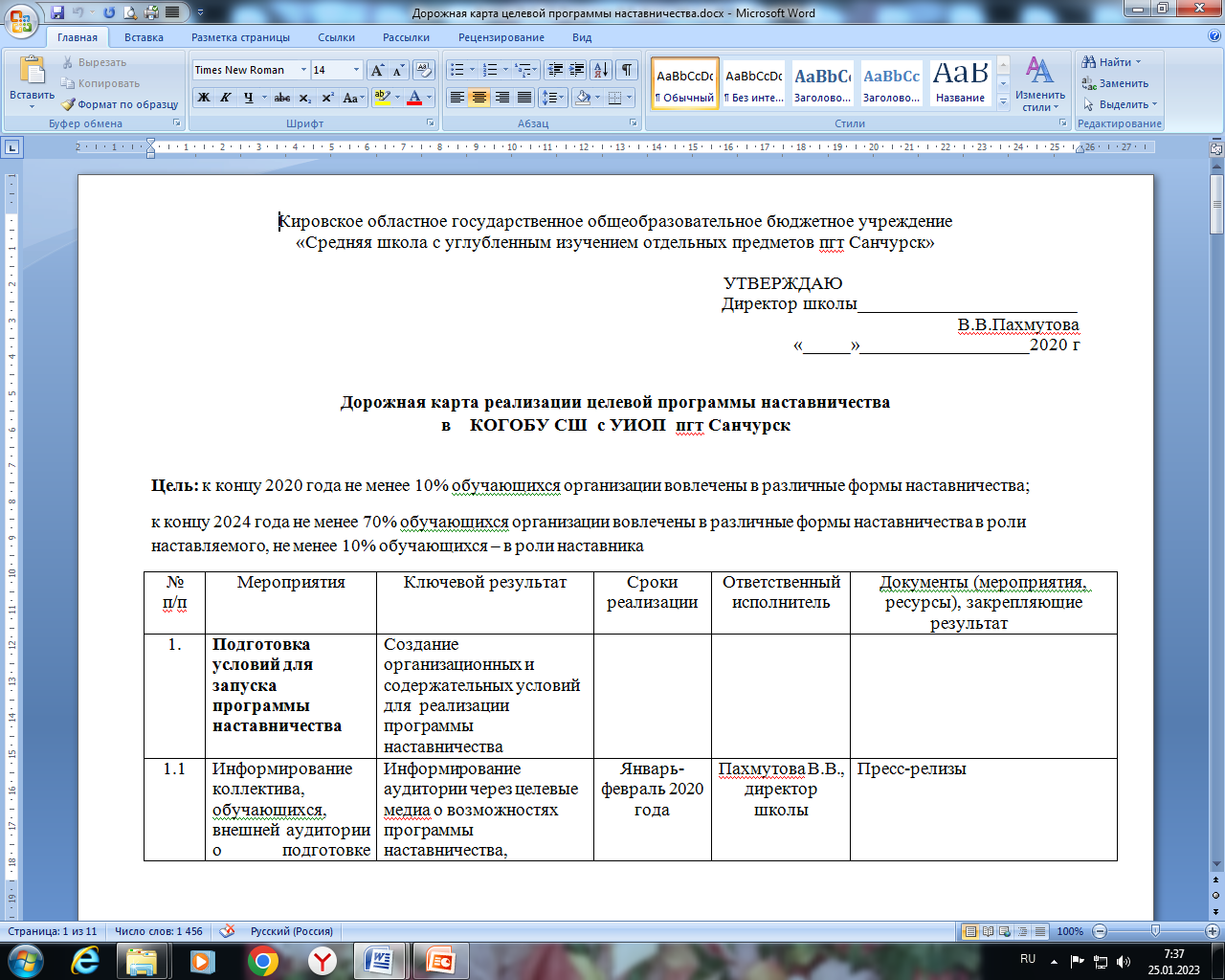 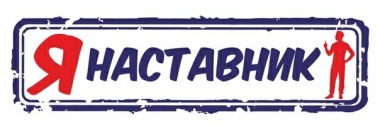 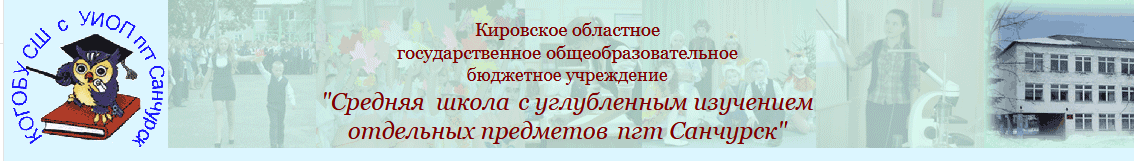 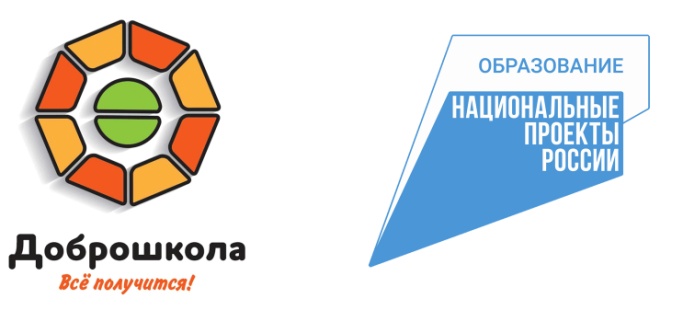 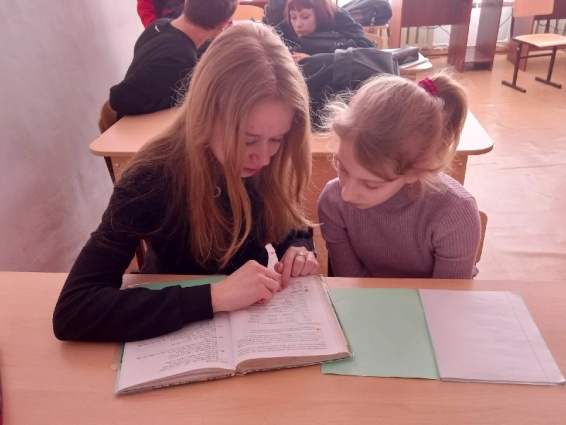 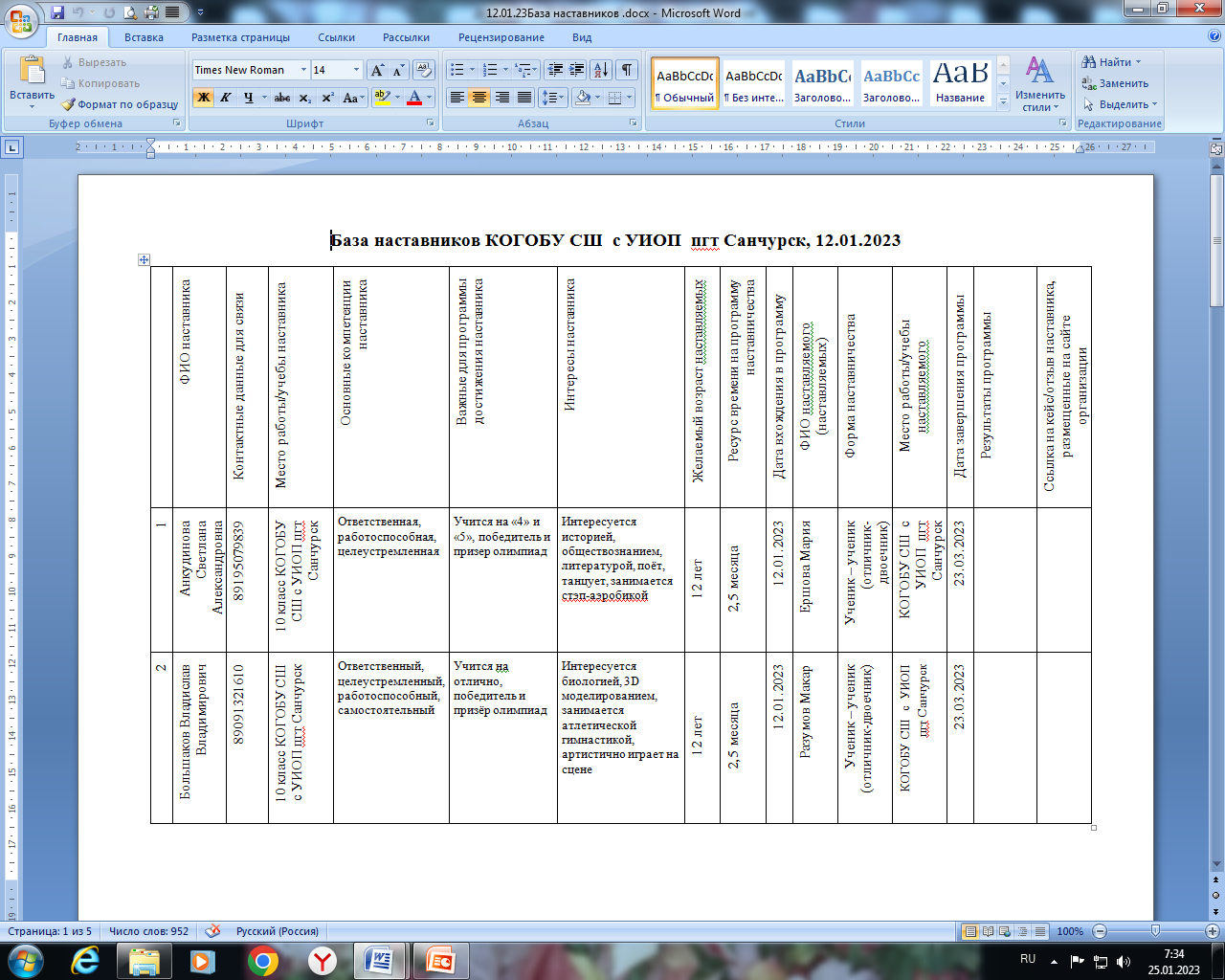 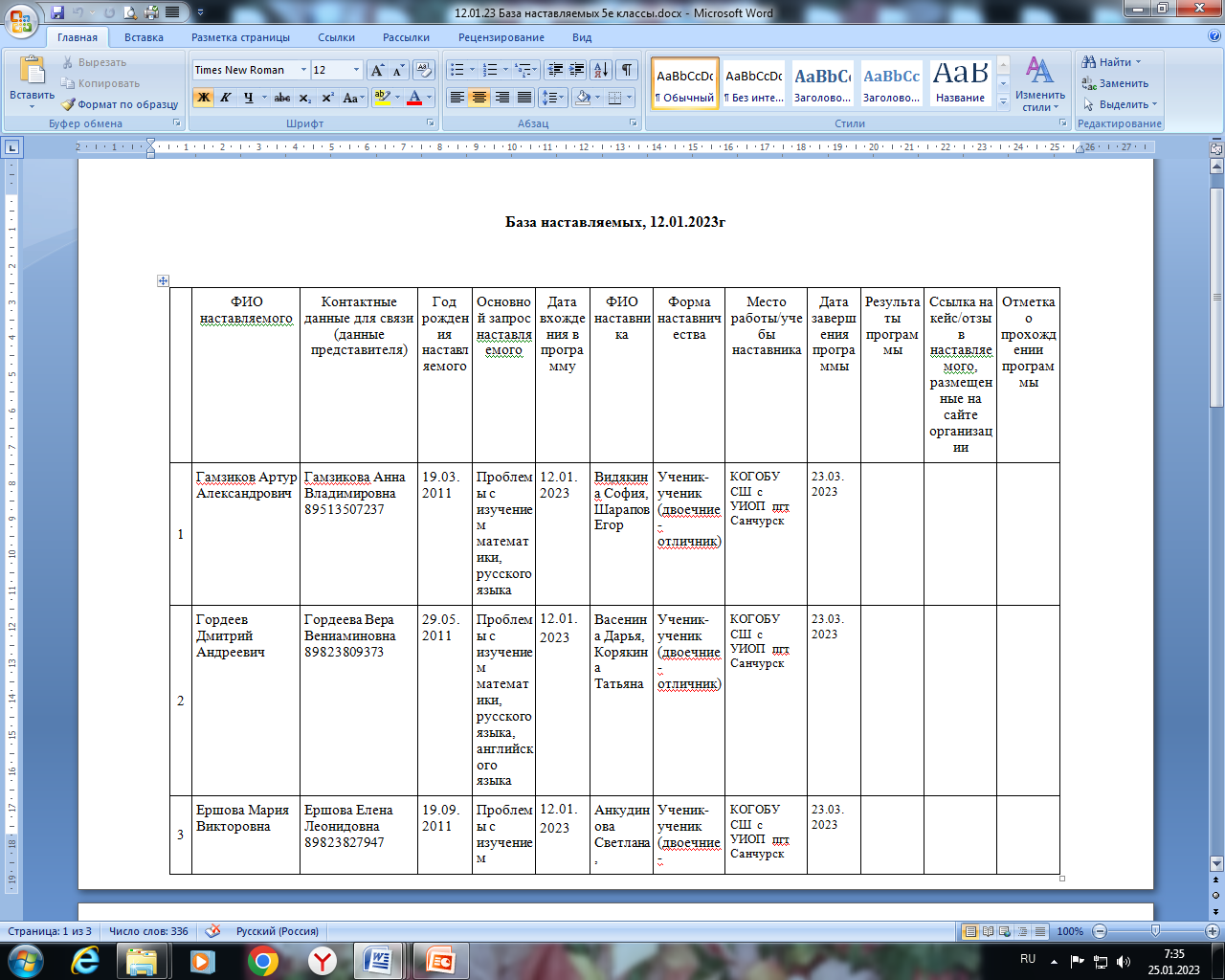 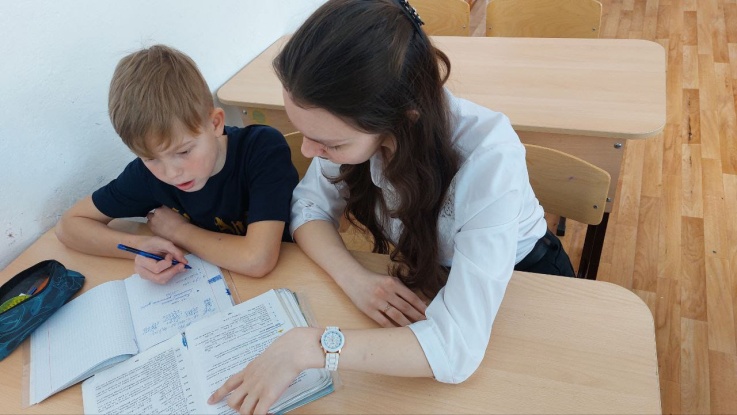 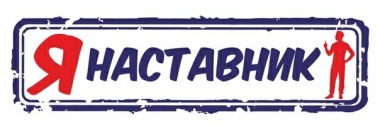 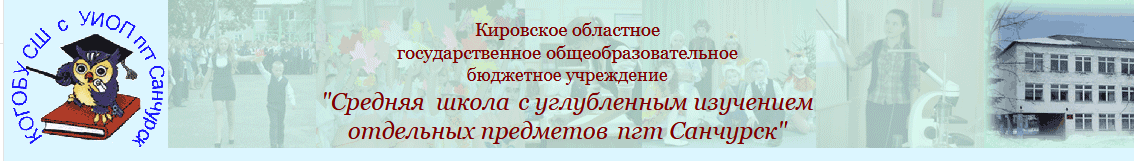 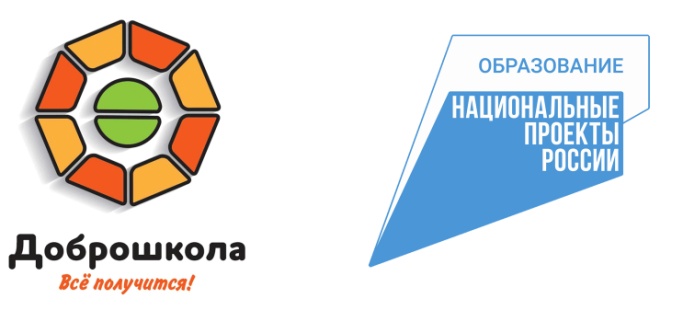 Рабочая документация
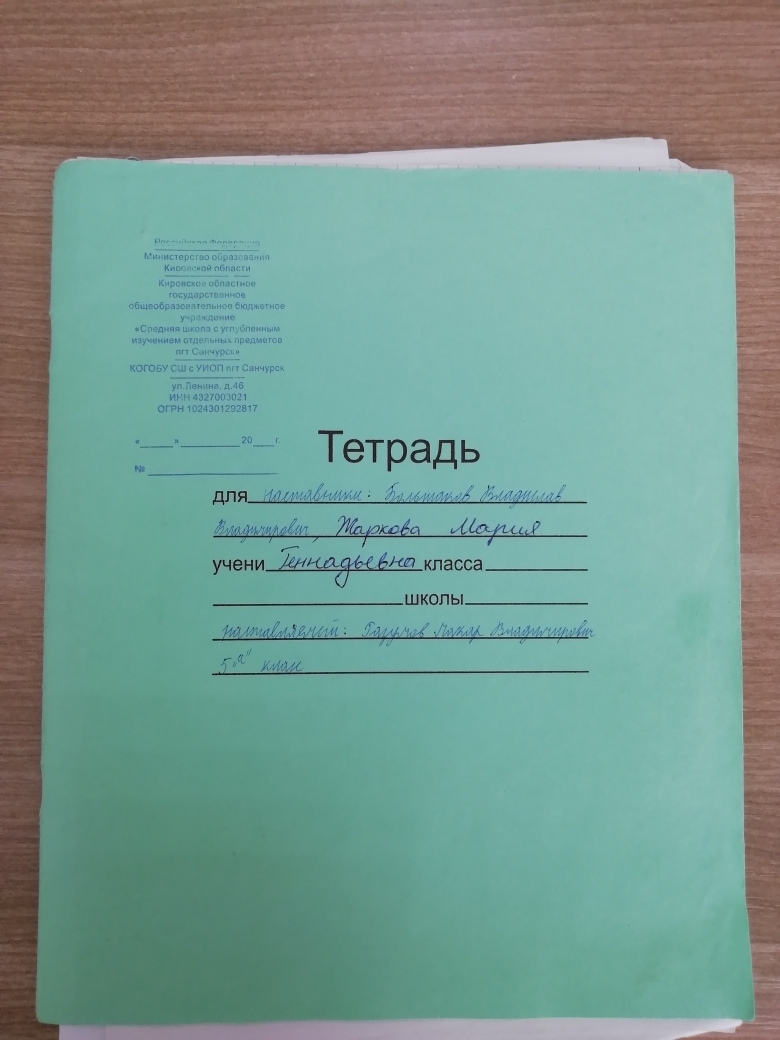 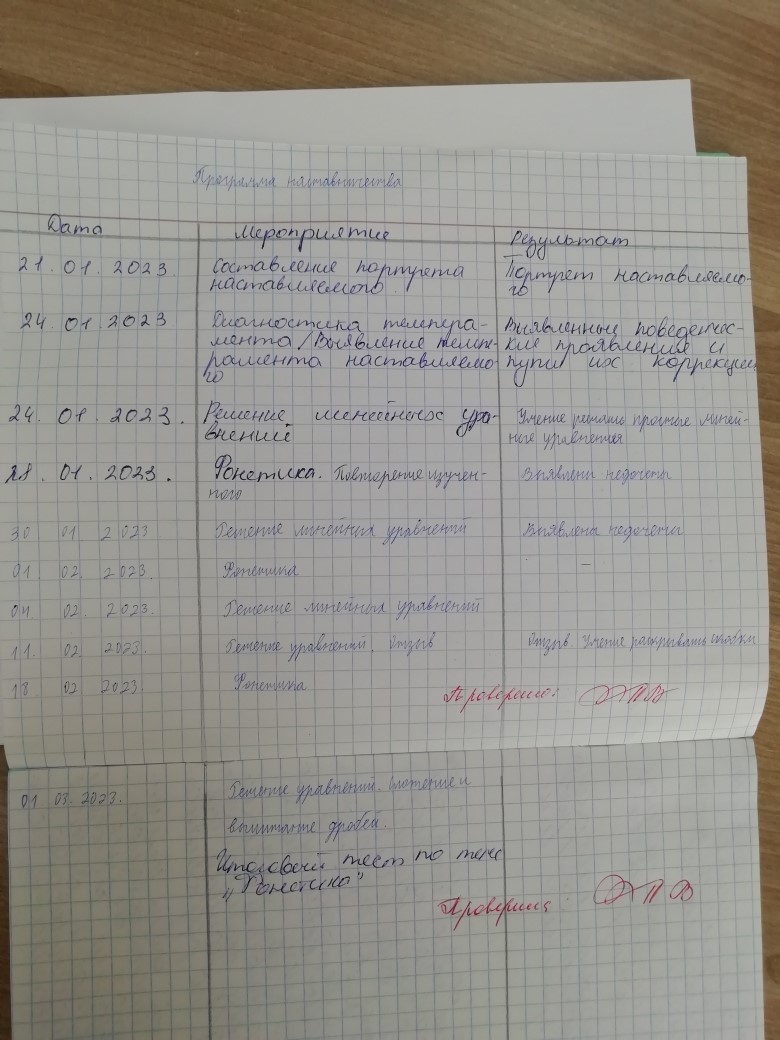 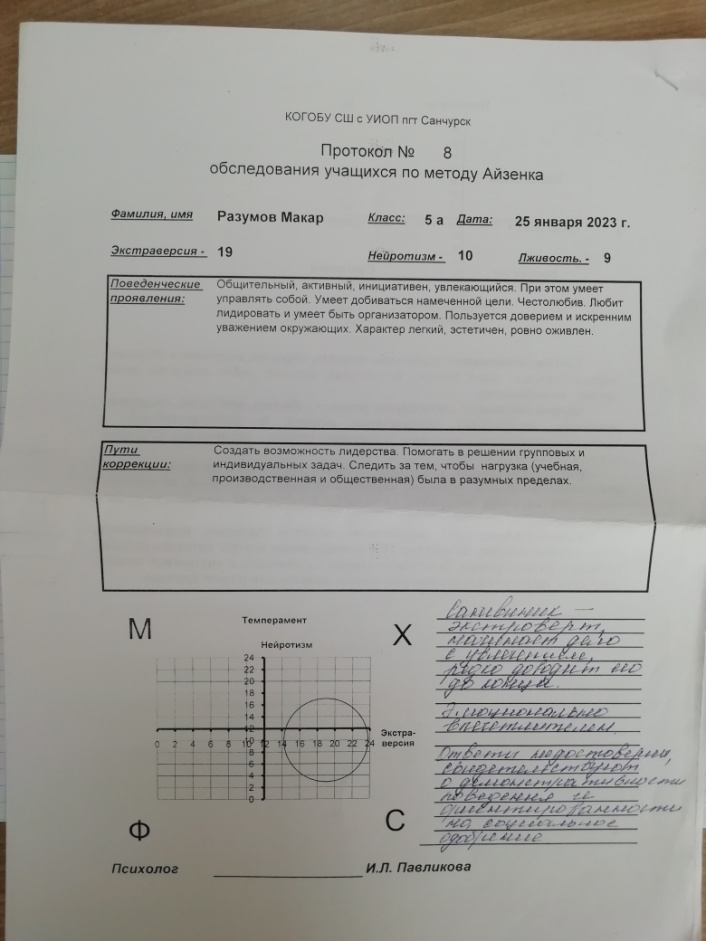 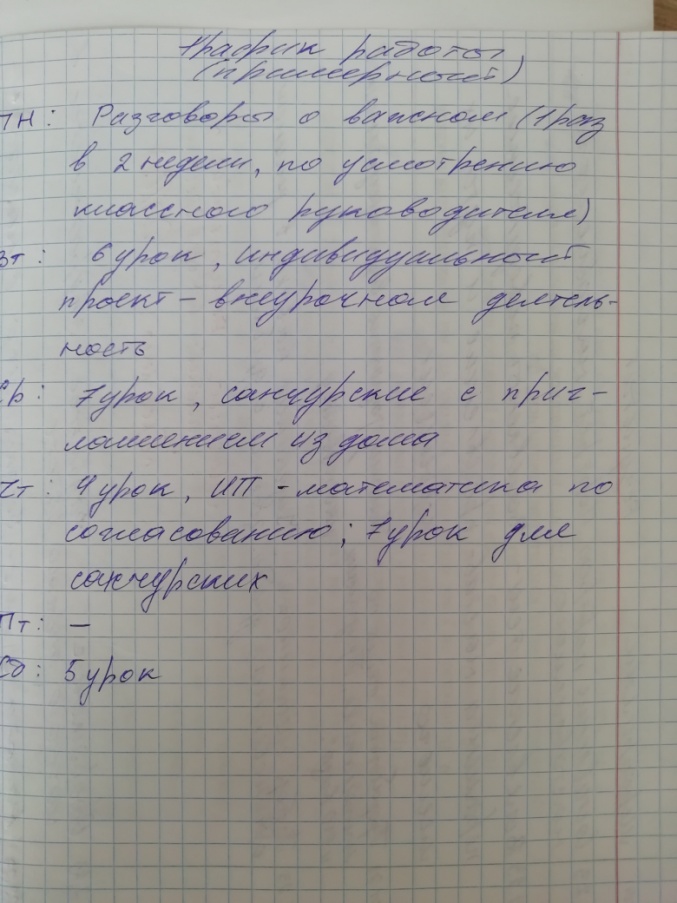 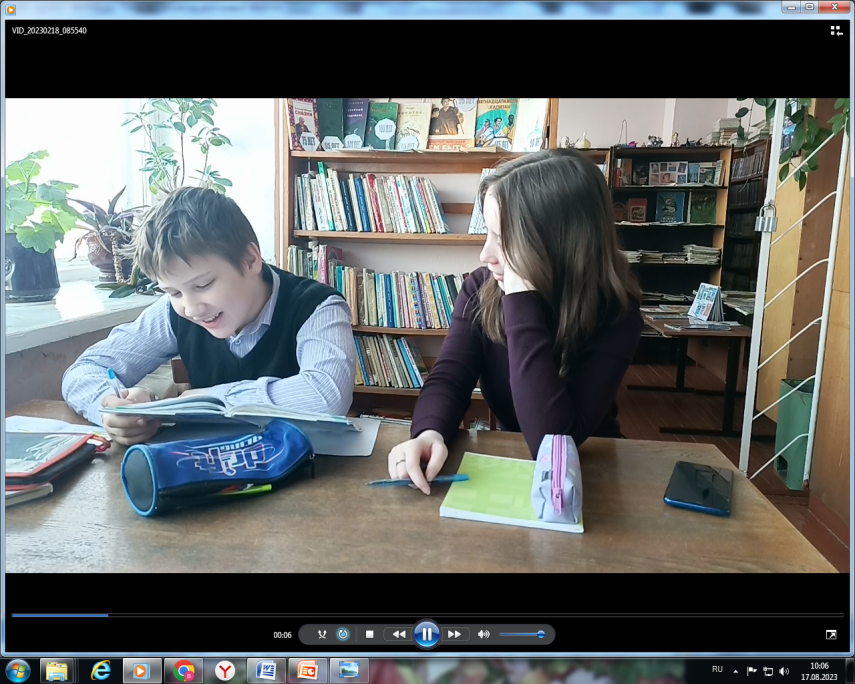 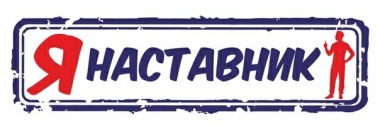 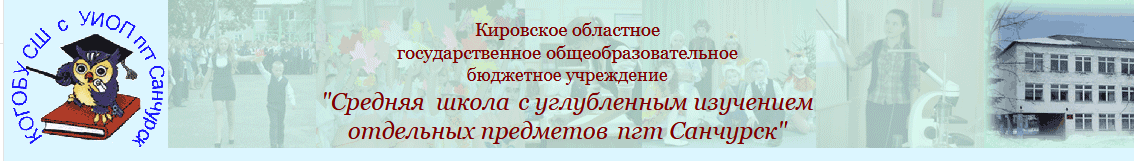 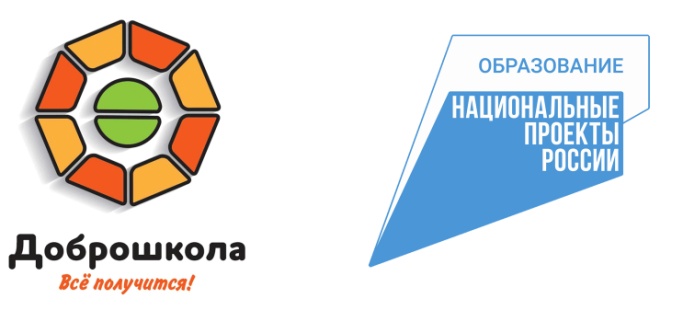 Результативность практики наставничества
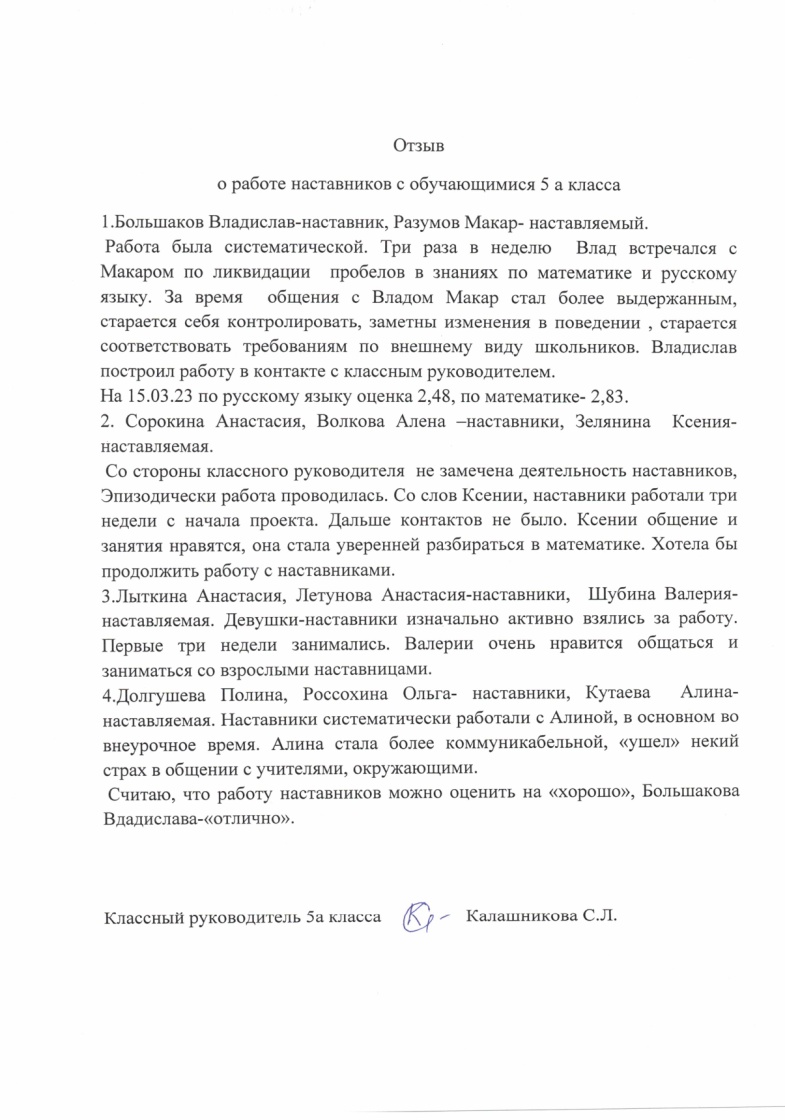 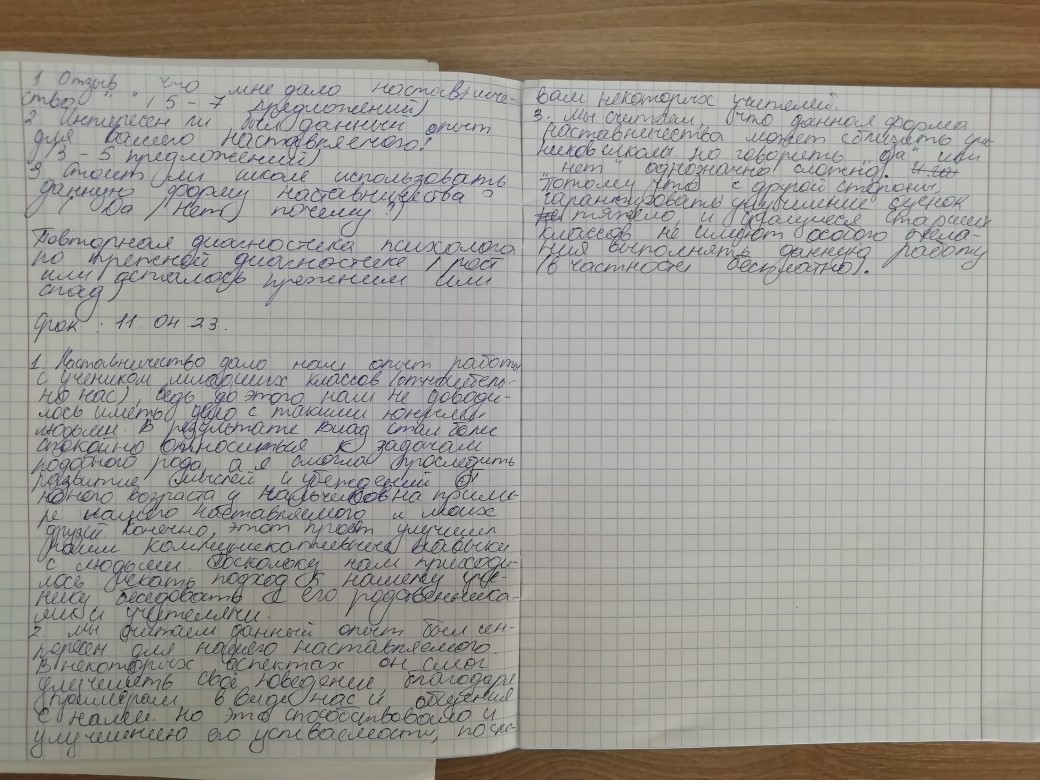 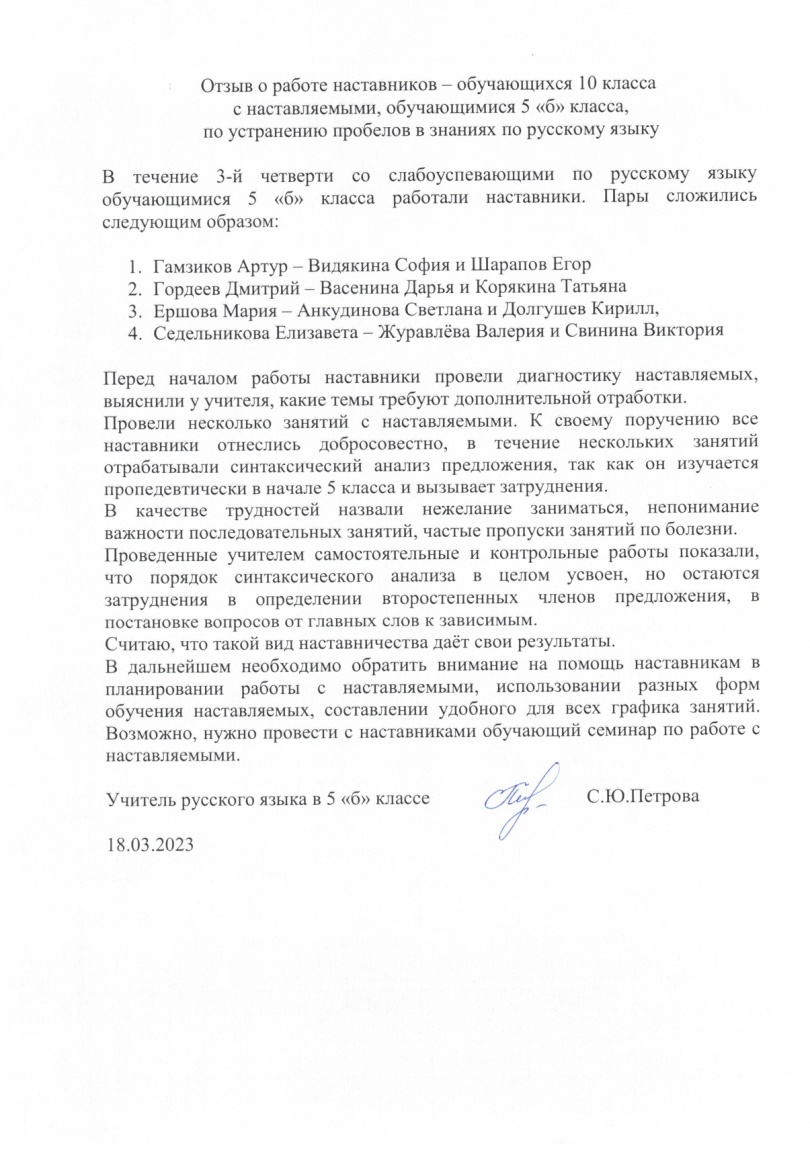 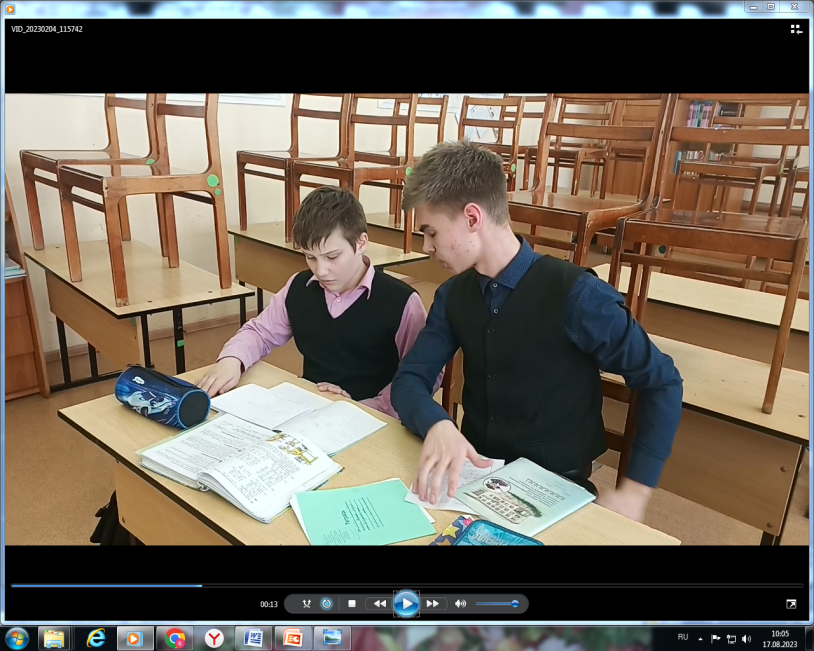 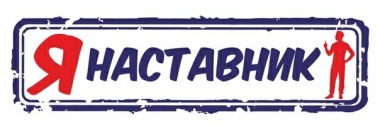 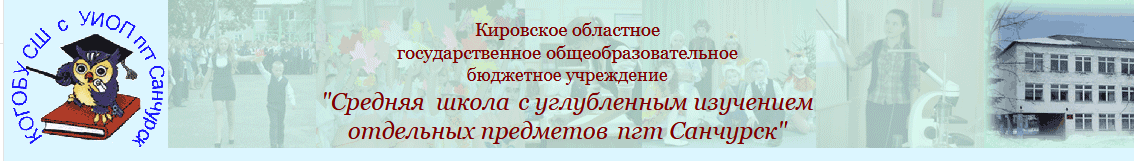 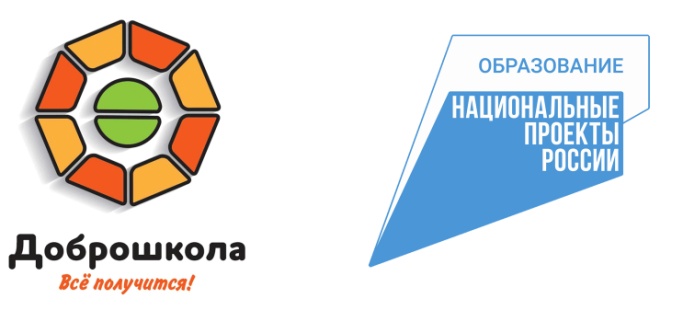 Результативность практики наставничества
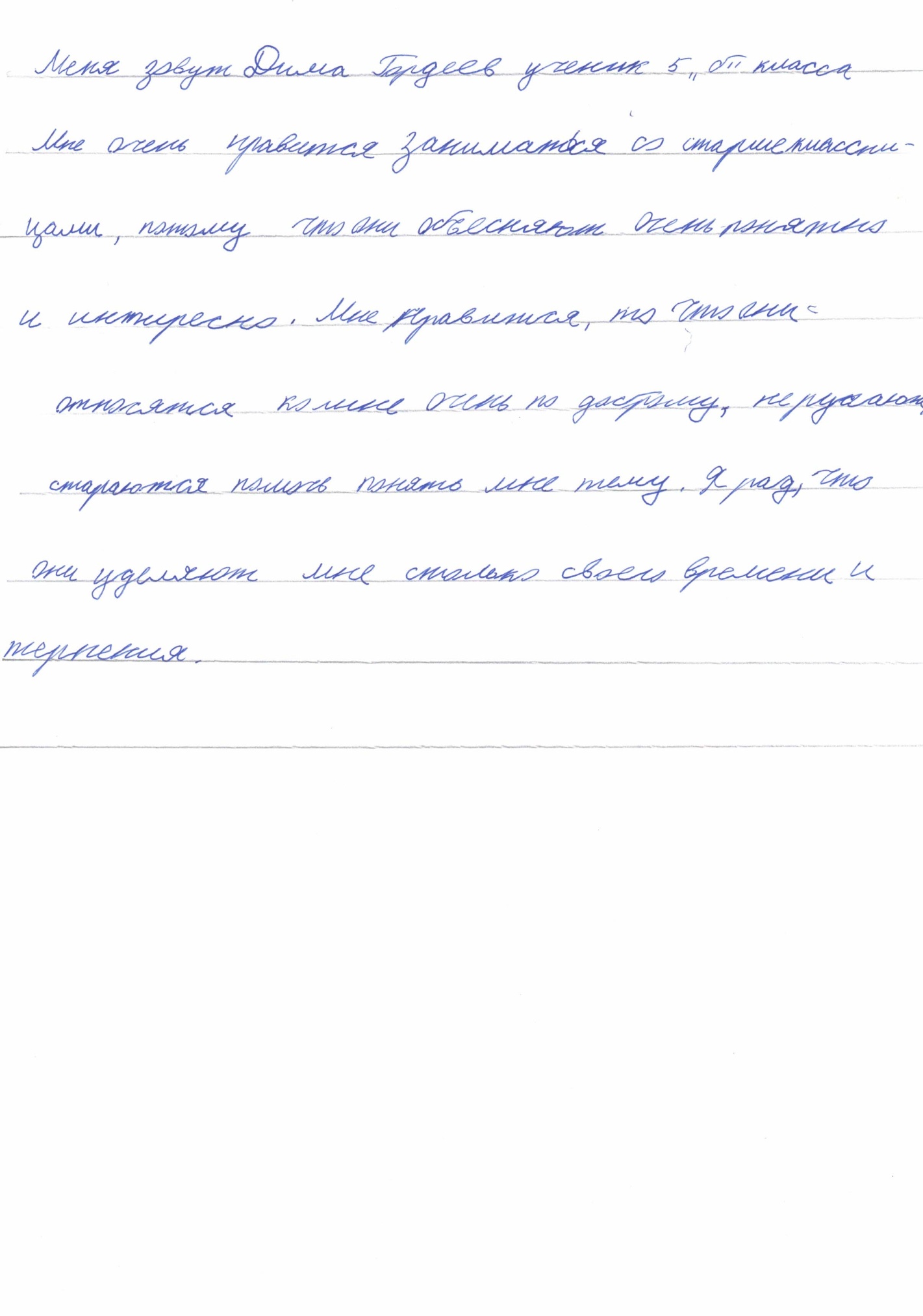 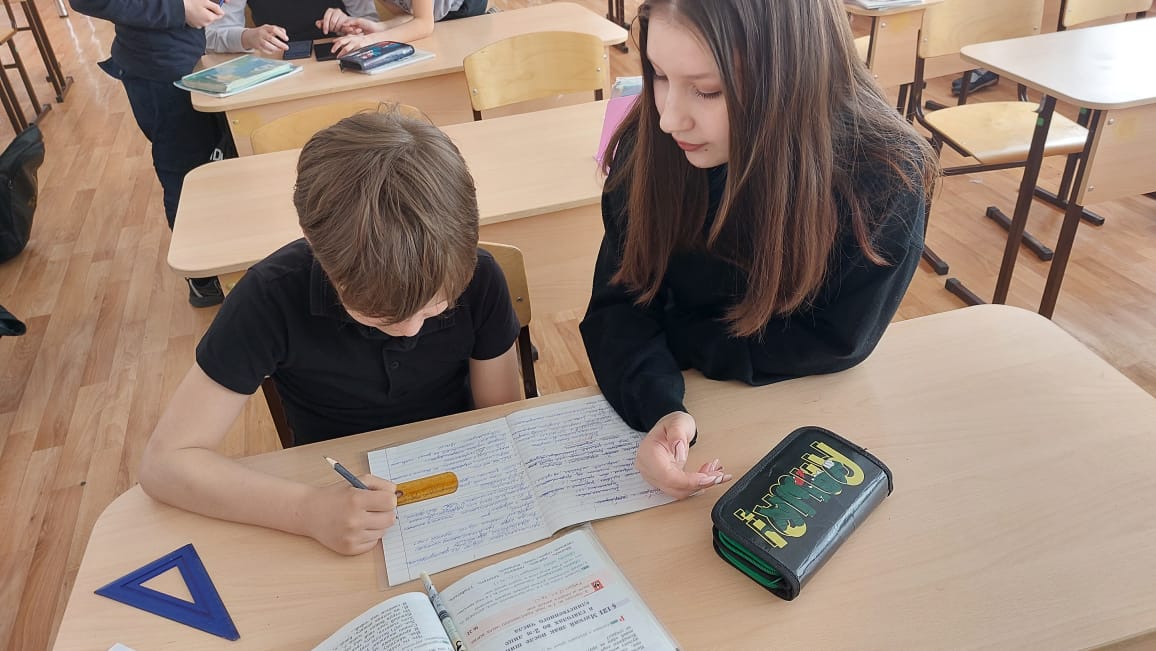 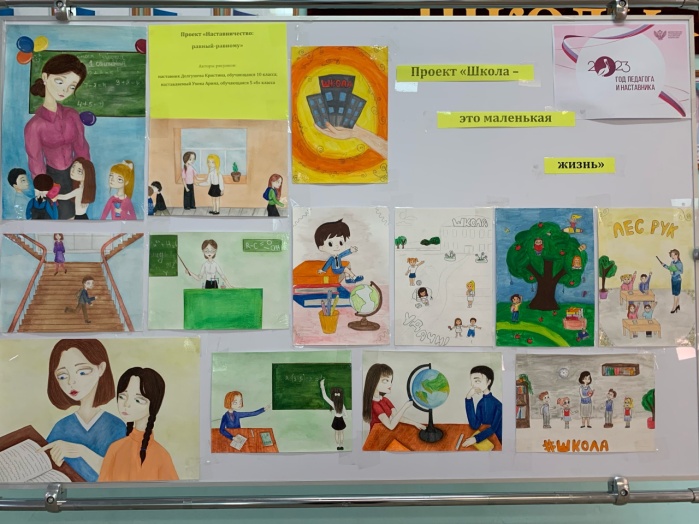 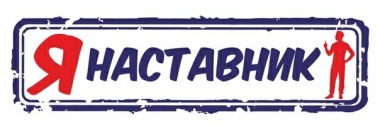 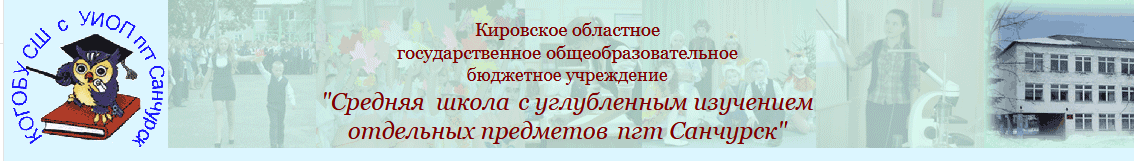 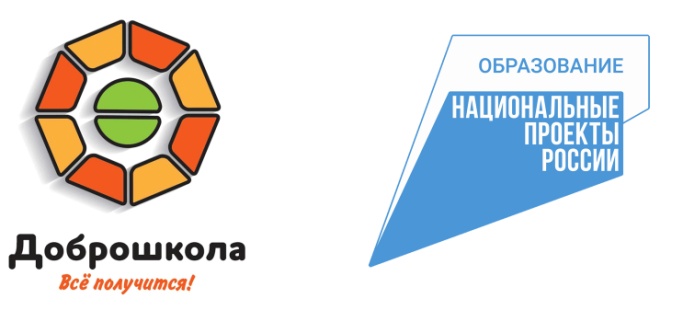 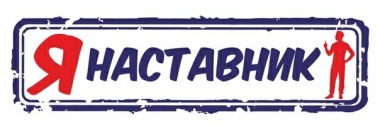 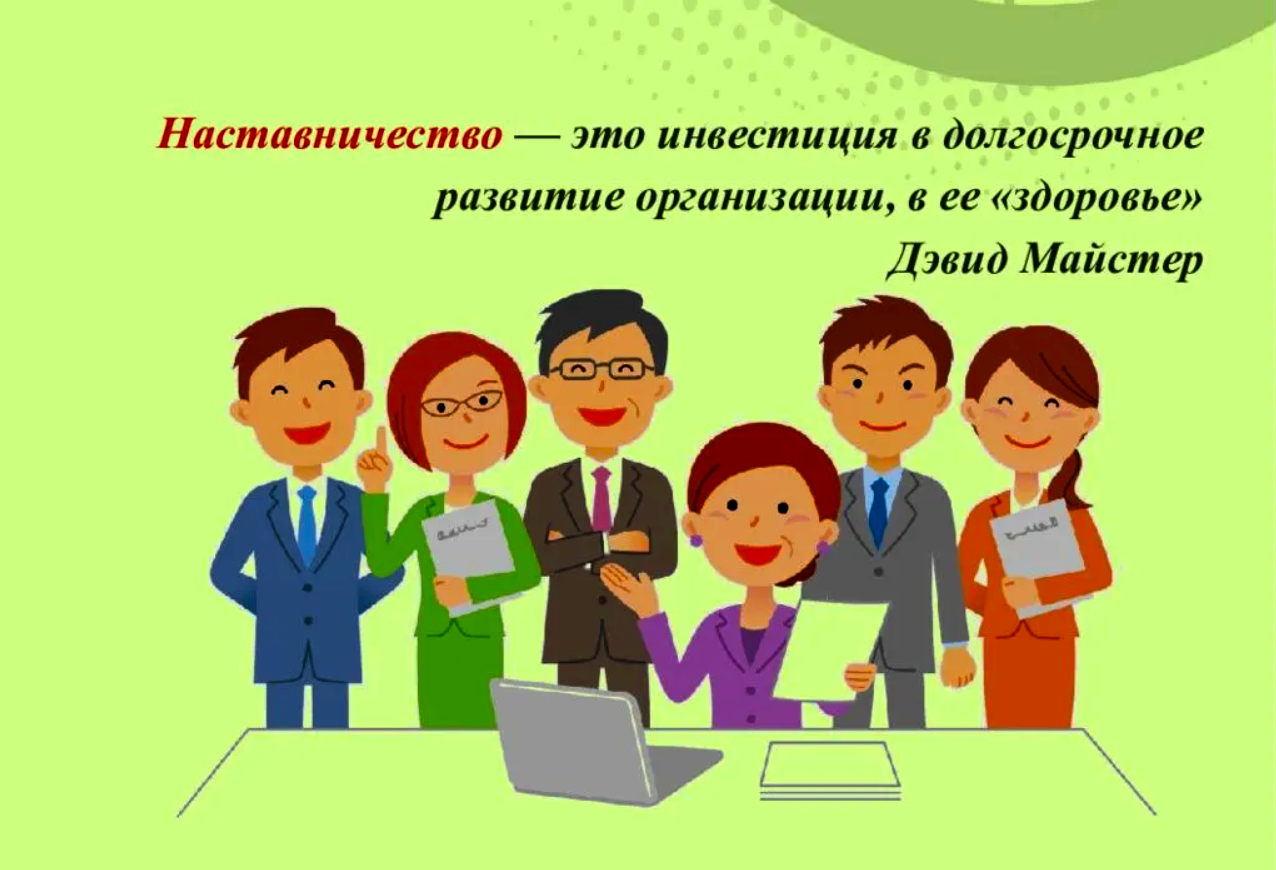